Hyper-fast Bayesian inference
with cosmological emulators


 Davide Piras (and many others)
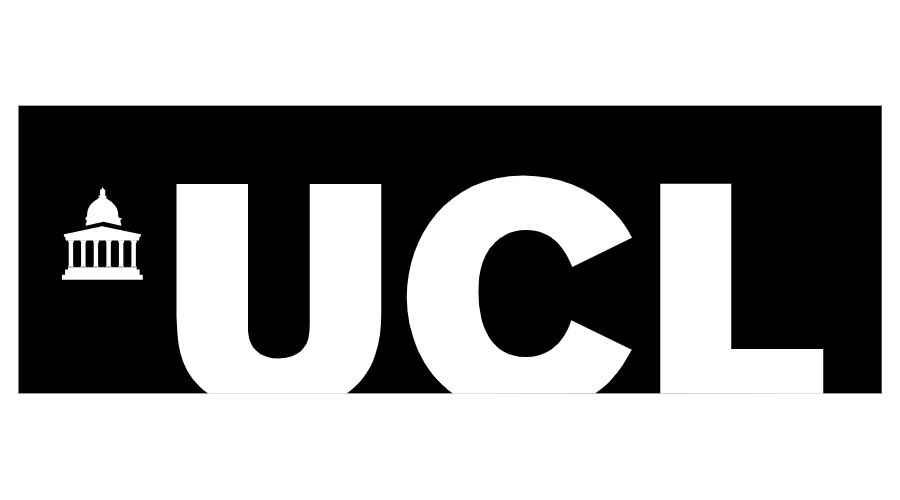 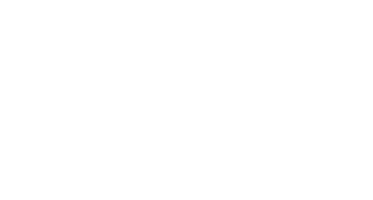 But first… let me apologise
[Speaker Notes: Present you and work. Mention collaborators. Mention that you are open to questions, and that data science includes ML, etc.]
But first… let me apologise
My background is weak lensing
[Speaker Notes: Present you and work. Mention collaborators. Mention that you are open to questions, and that data science includes ML, etc.]
But first… let me apologise
My background is weak lensing


There will be questions for you…
[Speaker Notes: Present you and work. Mention collaborators. Mention that you are open to questions, and that data science includes ML, etc.]
But first… let me apologise
My background is weak lensing


There will be questions for you… 


… and some jokes in return
[Speaker Notes: Present you and work. Mention collaborators. Mention that you are open to questions, and that data science includes ML, etc.]
Hyper-fast Bayesian inference
with cosmological emulators


 Davide Piras (and many others)
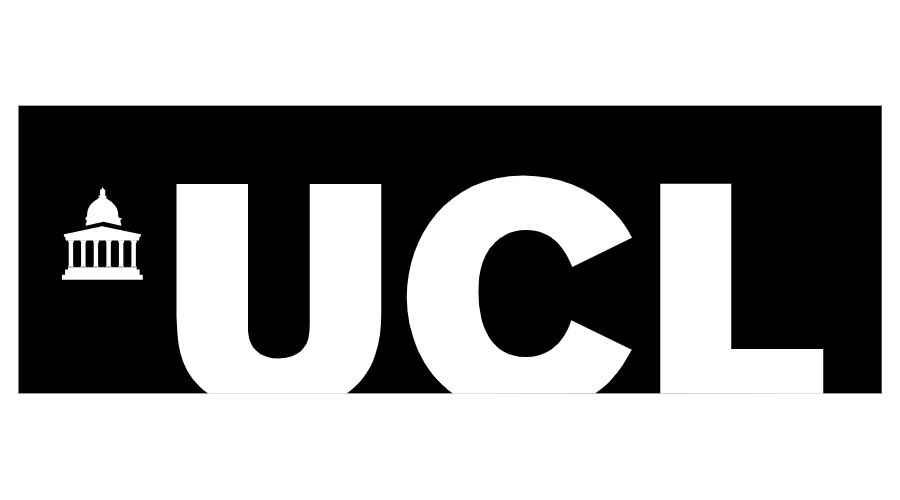 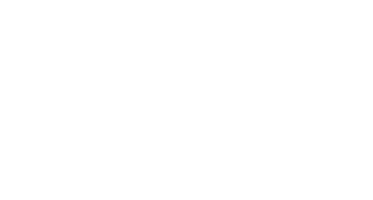 How to get your posterior contours before your PhD is over


 Davide Piras (and many others)
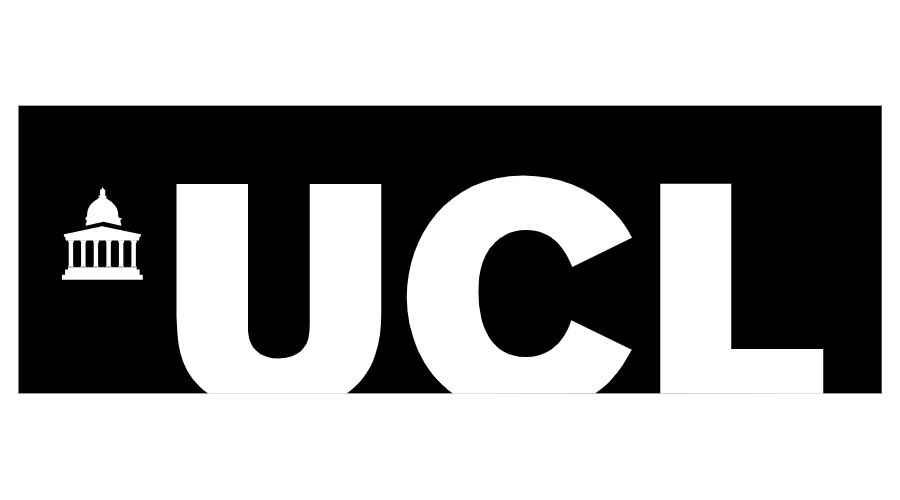 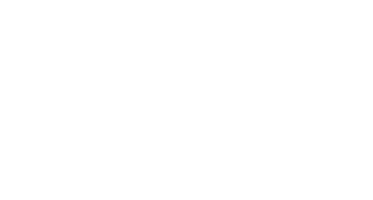 Big data incoming
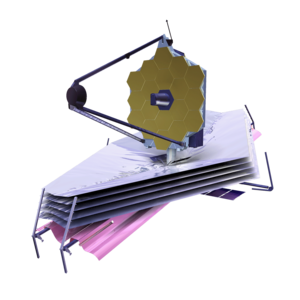 JWST
Dec 2021
100 TB
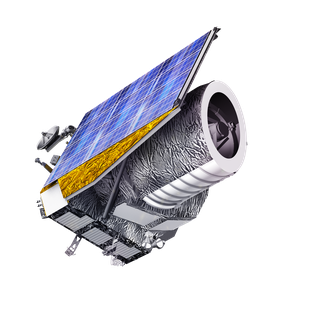 Euclid
Jul 2023
700 TB
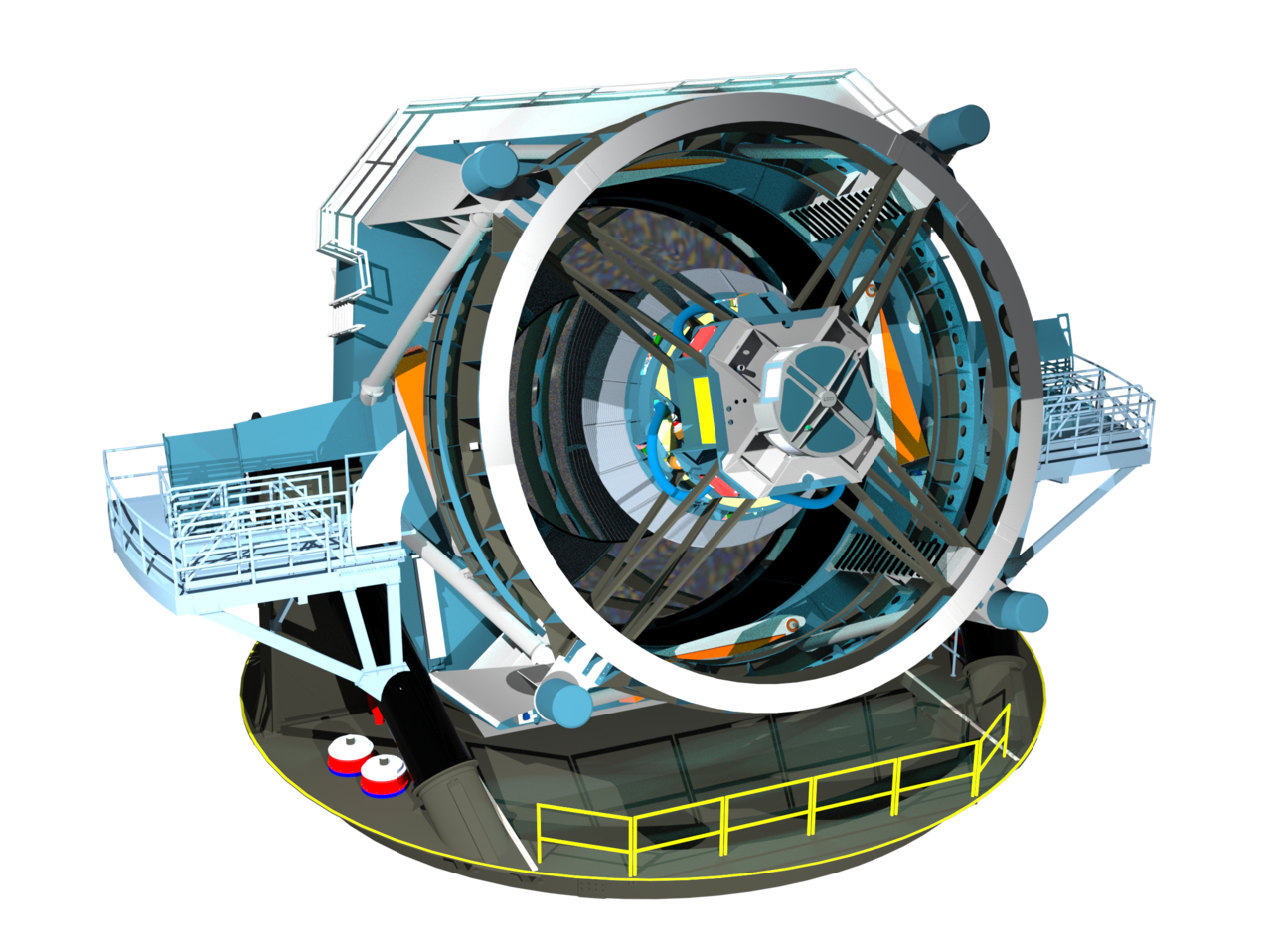 Vera Rubin Observatory
Jan 2025
500000 TB
[Speaker Notes: Present you and work. Mention collaborators. Mention that you are open to questions, and that data science includes ML, etc.]
Big data incoming
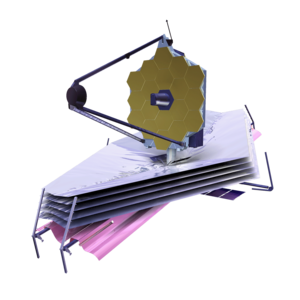 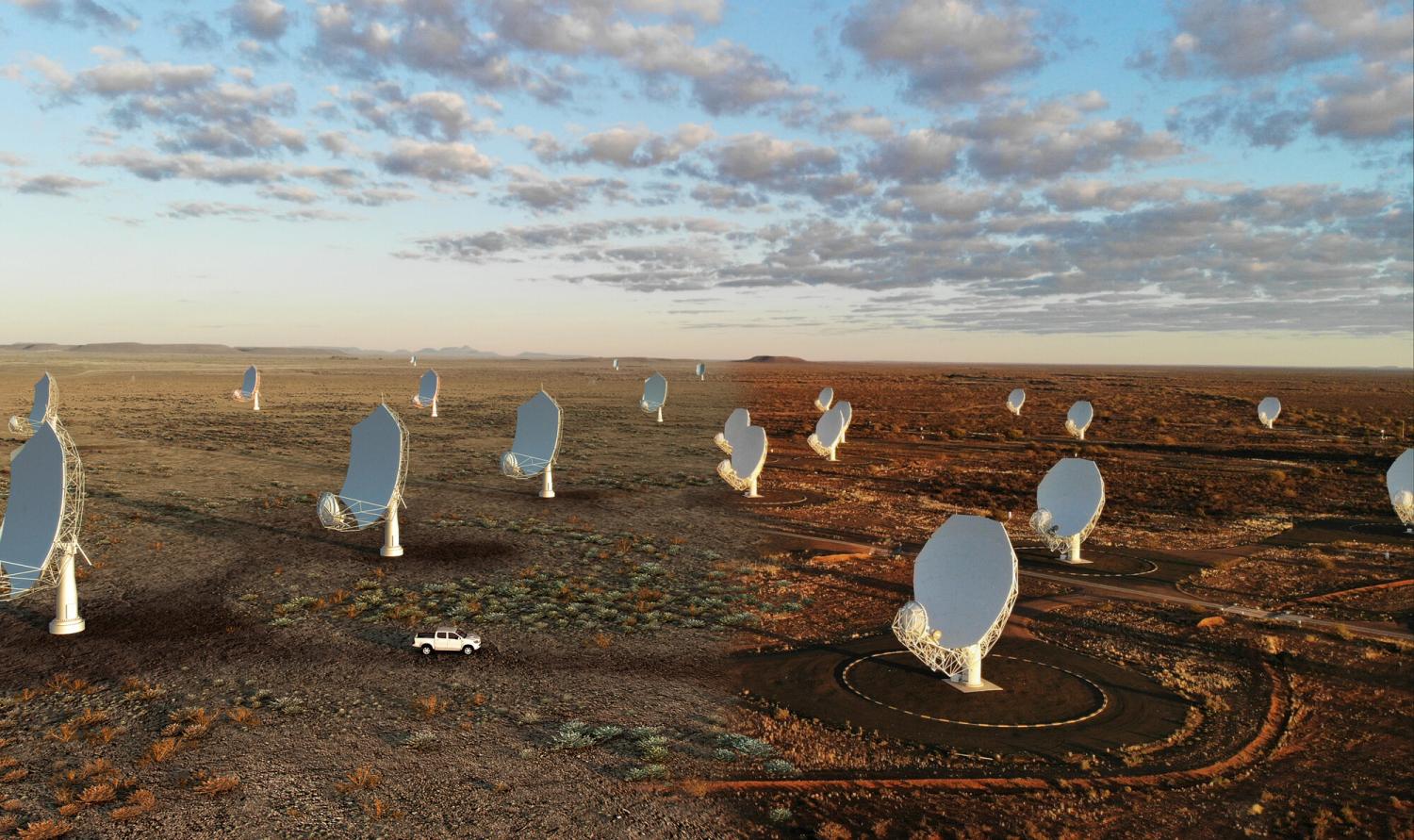 JWST
Dec 2021
100 TB
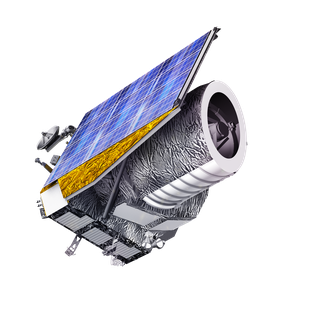 Euclid
Jul 2023
700 TB
SKA
2028 
40000000000 TB
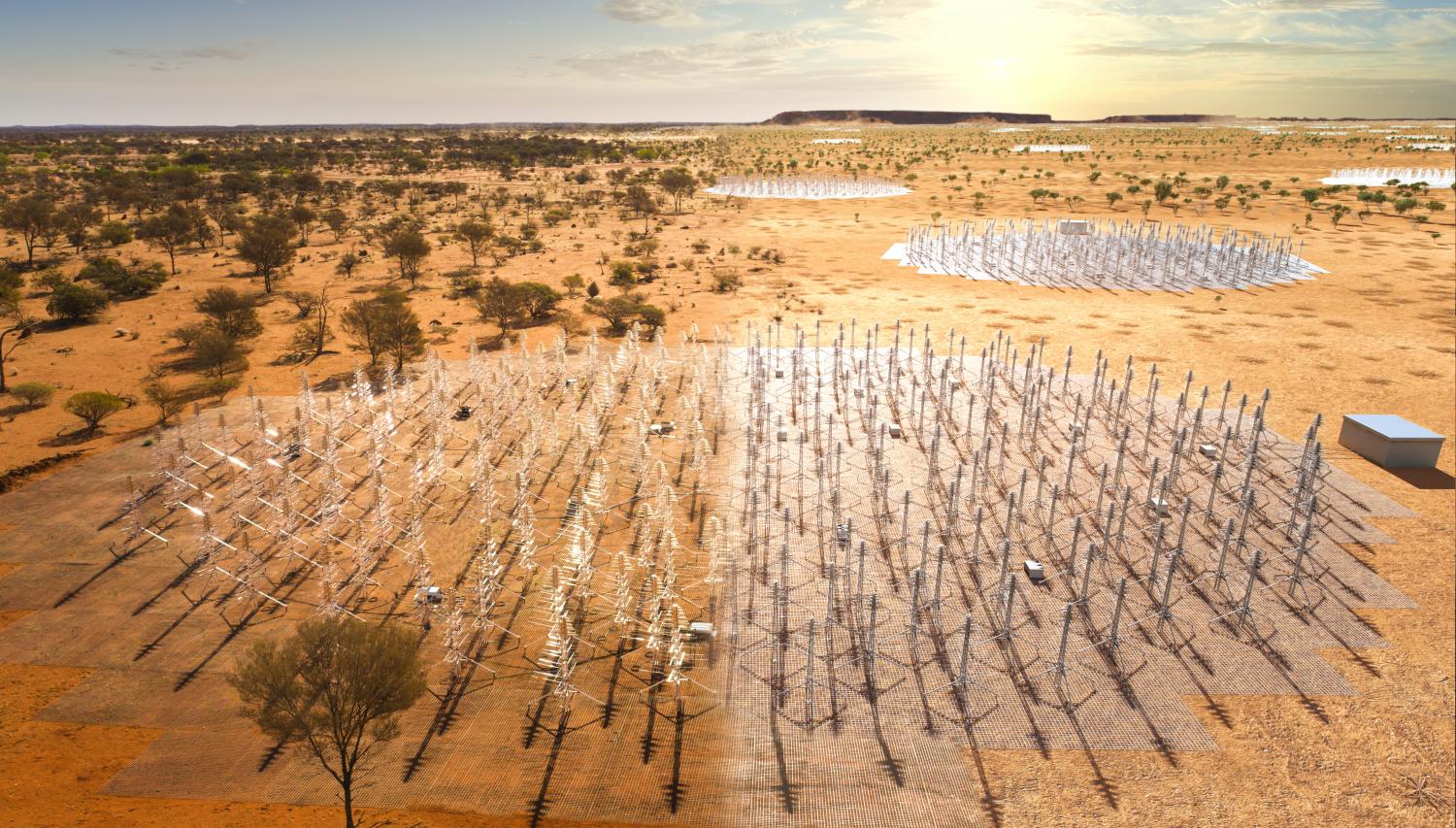 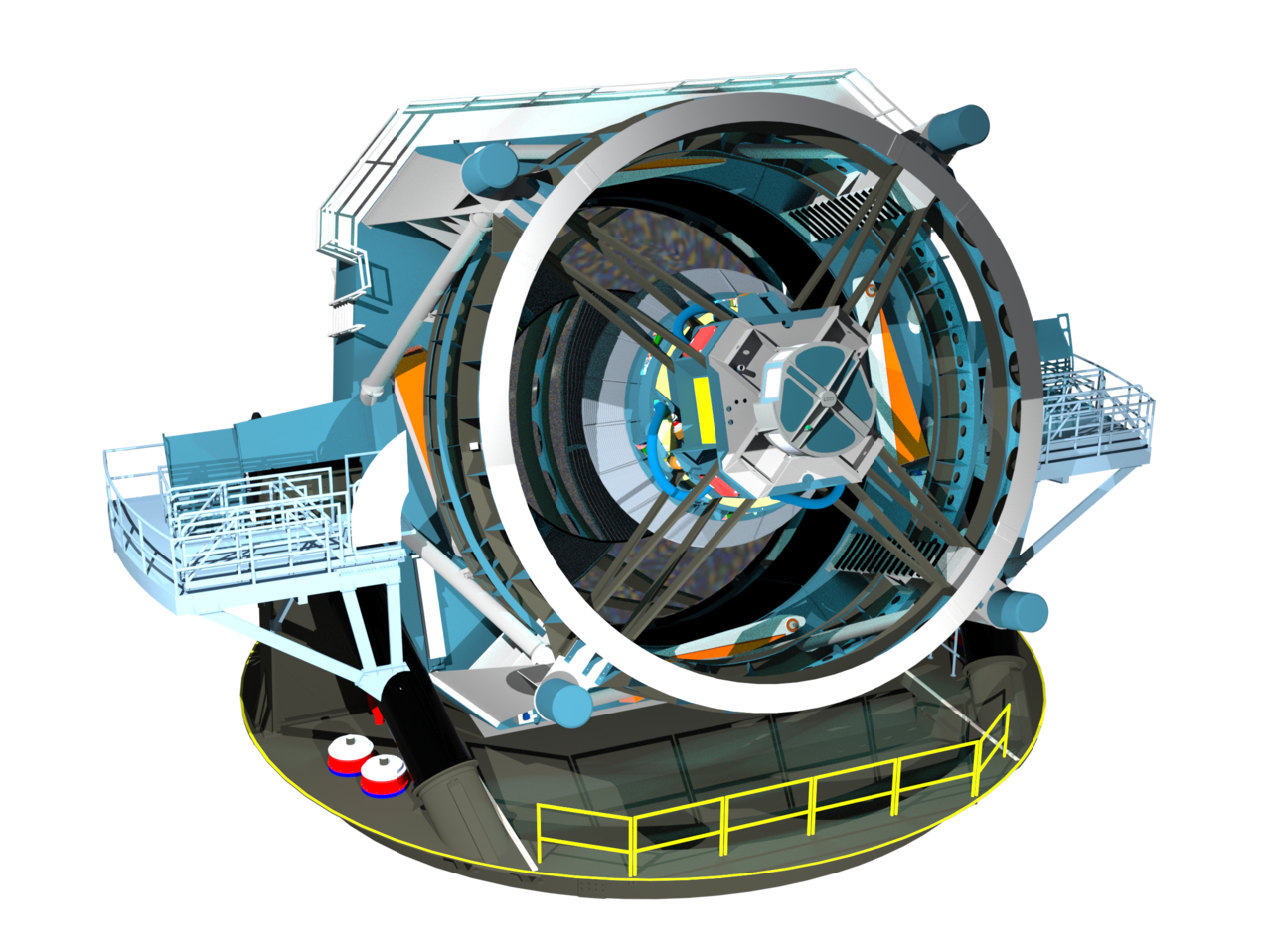 Vera Rubin Observatory
Jan 2025
500000 TB
[Speaker Notes: Present you and work. Mention collaborators. Mention that you are open to questions, and that data science includes ML, etc.]
Big data incoming
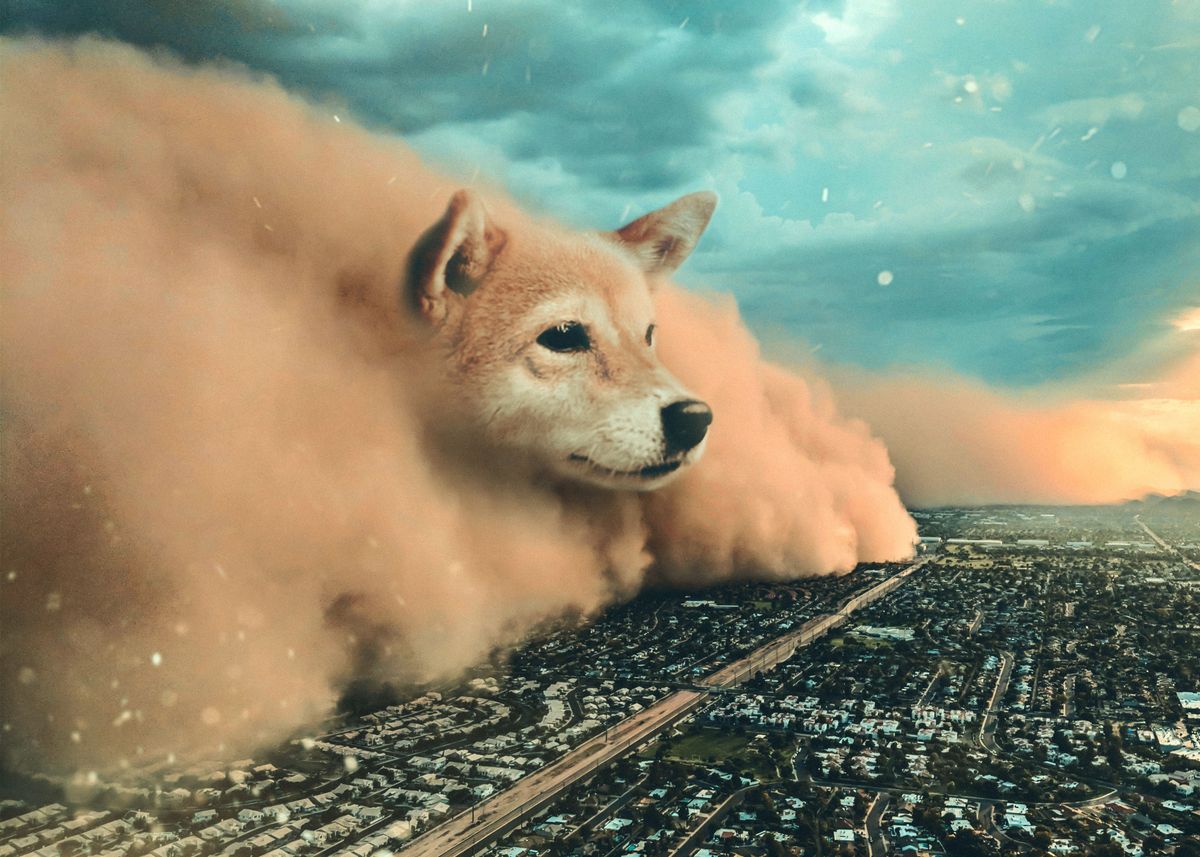 SKA
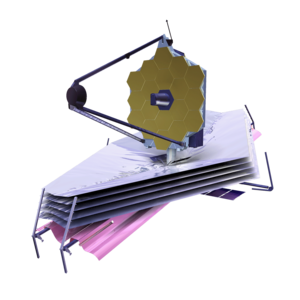 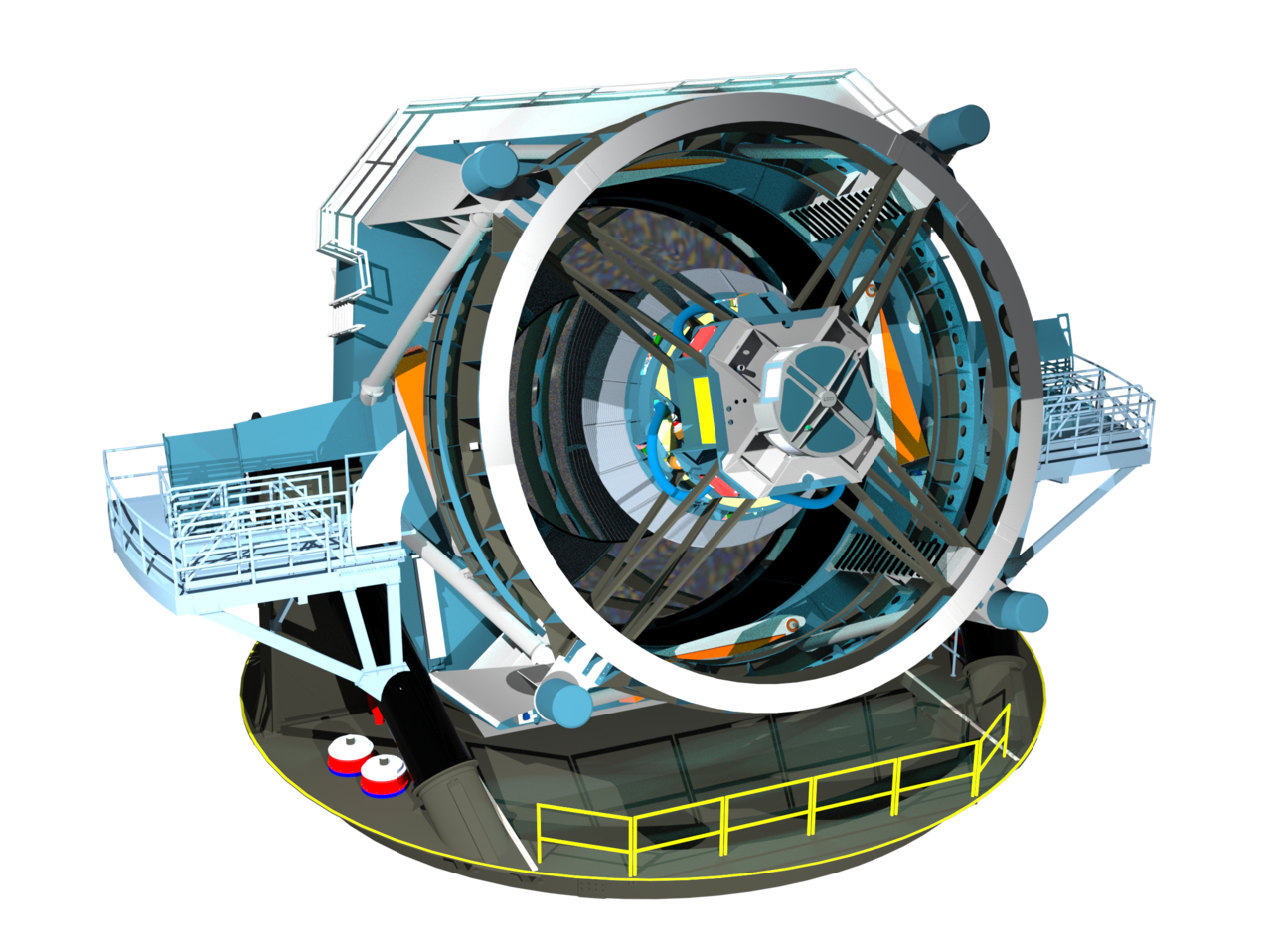 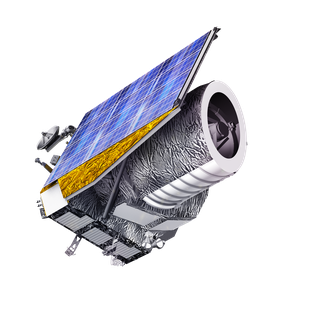 [Speaker Notes: Present you and work. Mention collaborators. Mention that you are open to questions, and that data science includes ML, etc.]
[Speaker Notes: Present you and work. Mention collaborators. Mention that you are open to questions, and that data science includes ML, etc.]
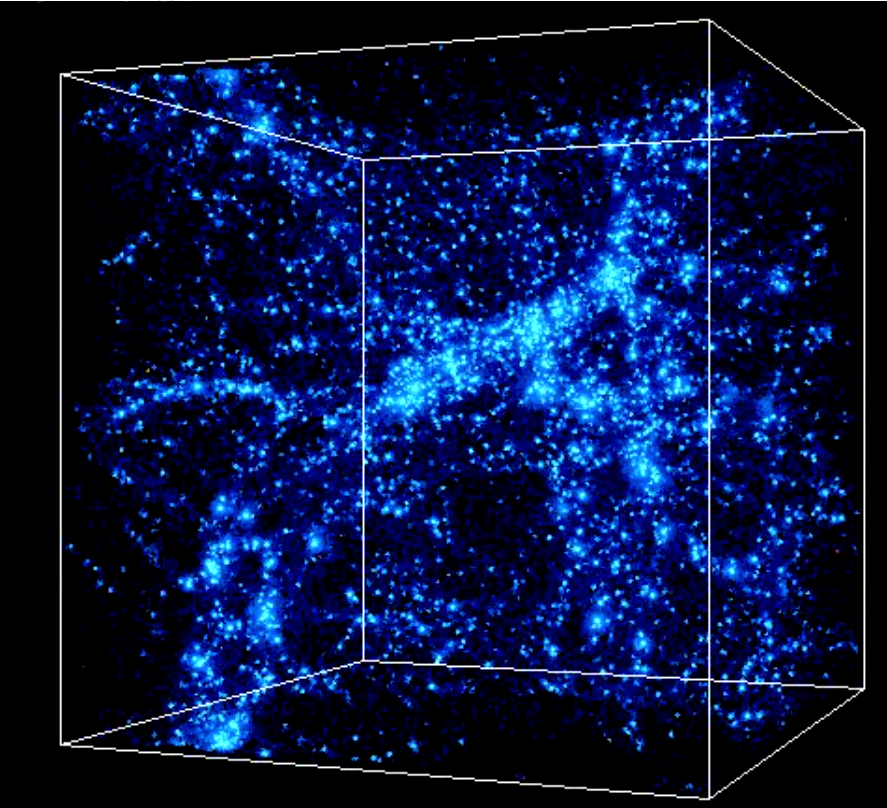 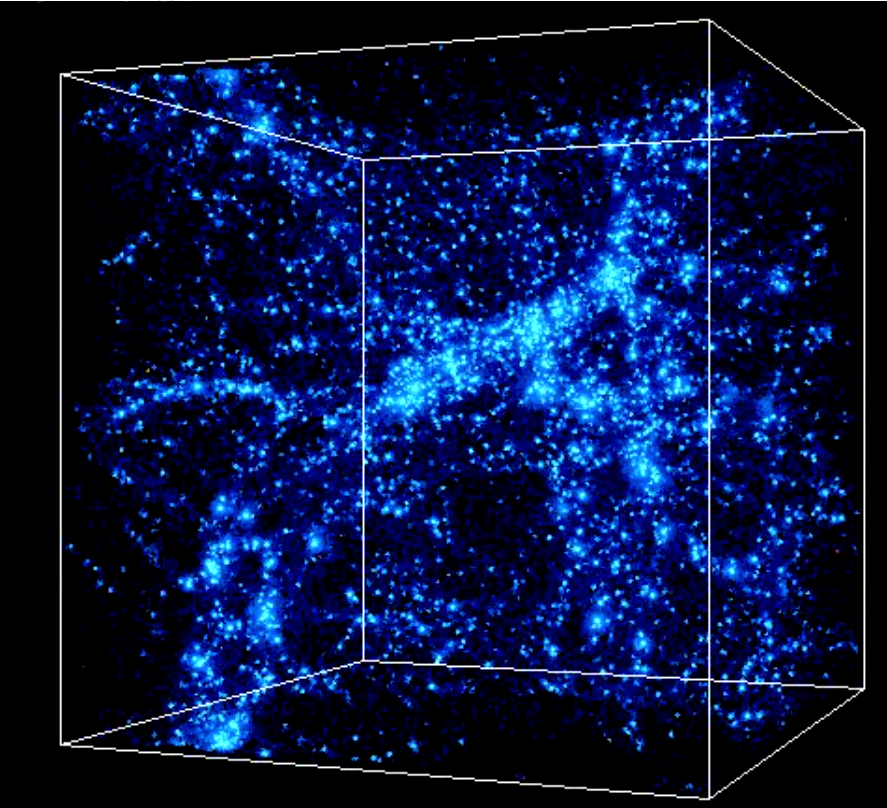 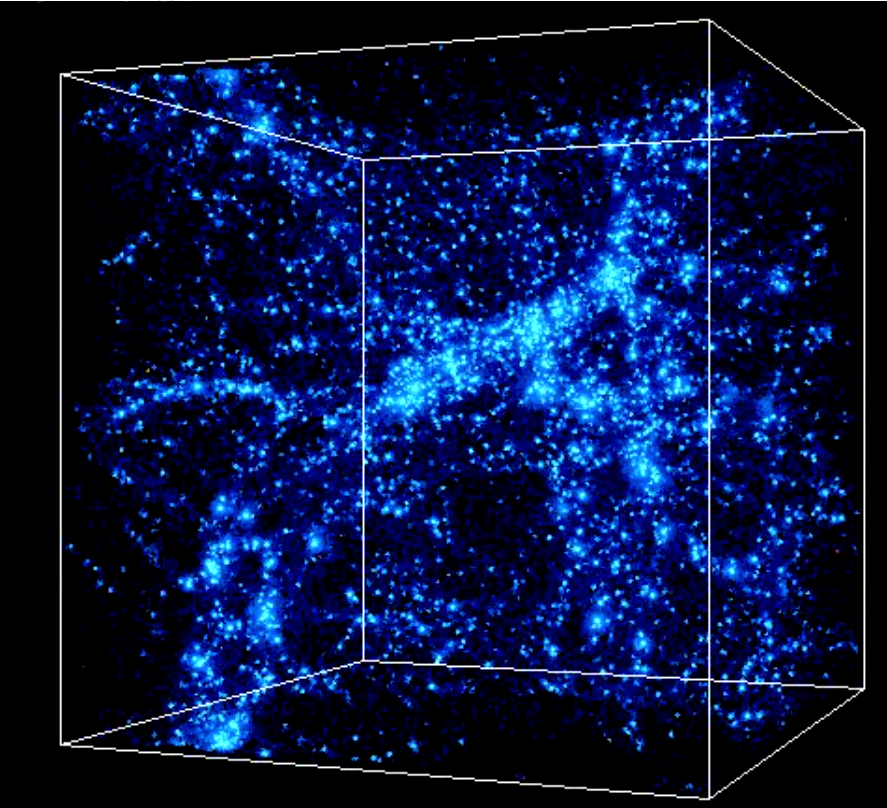 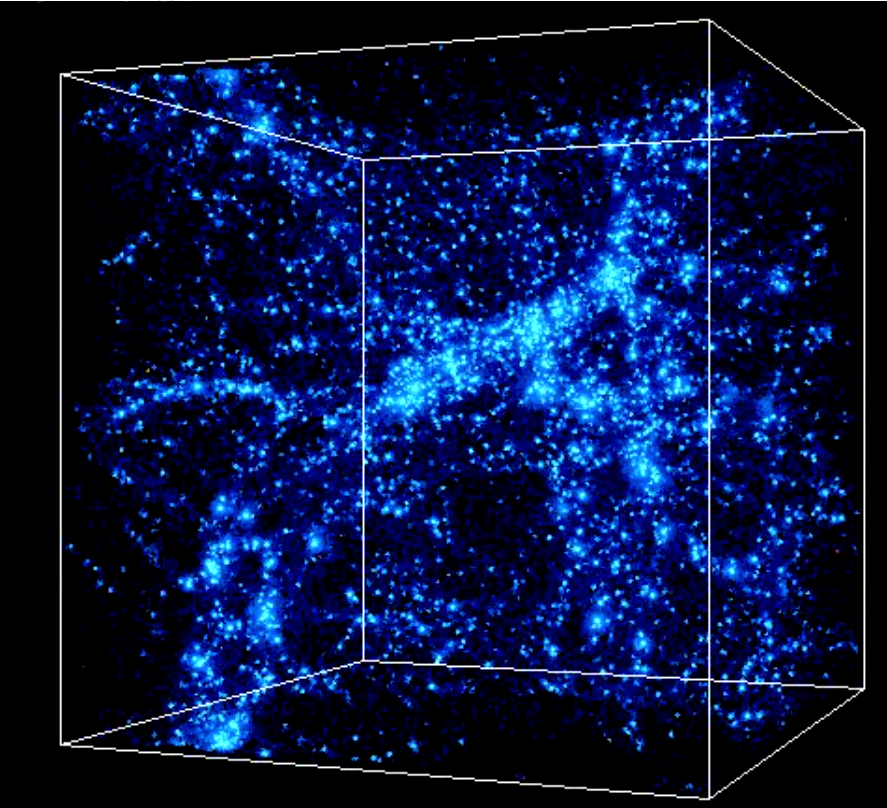 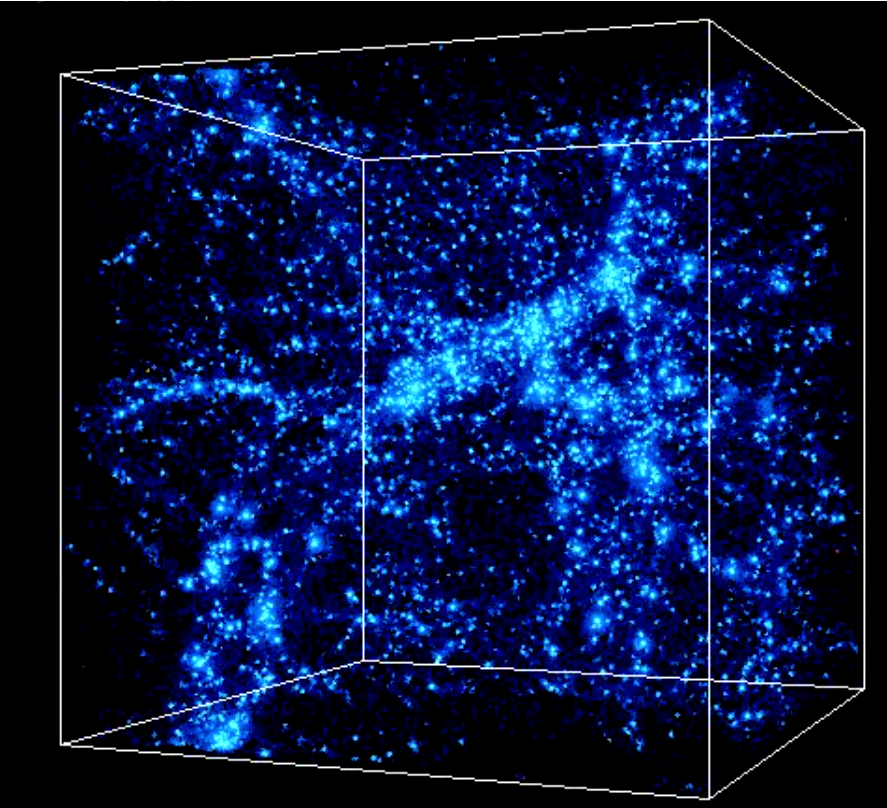 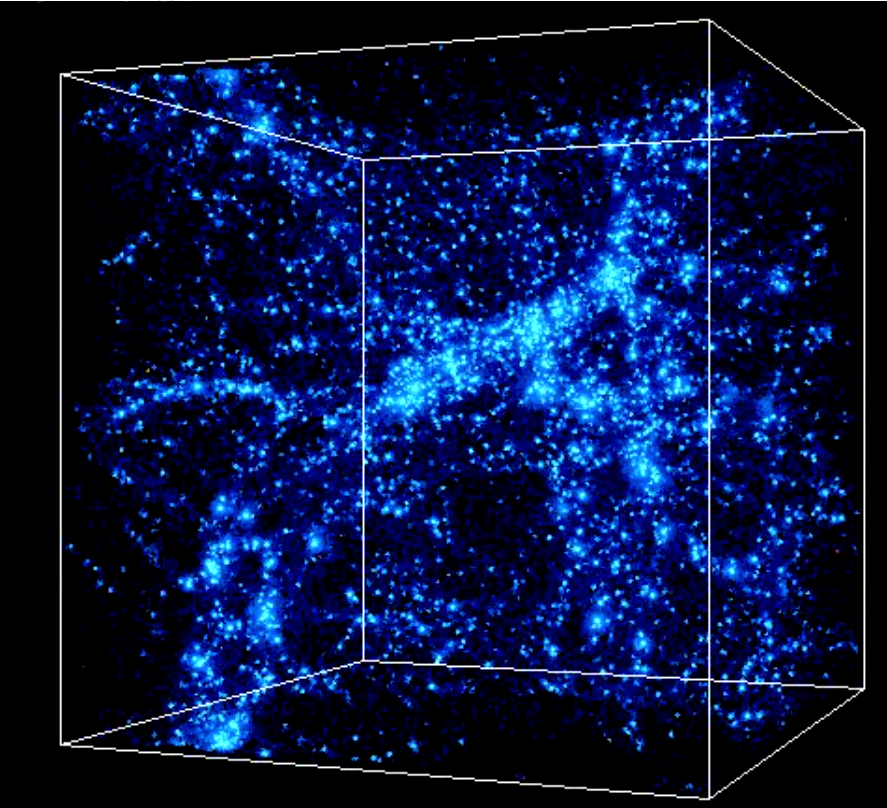 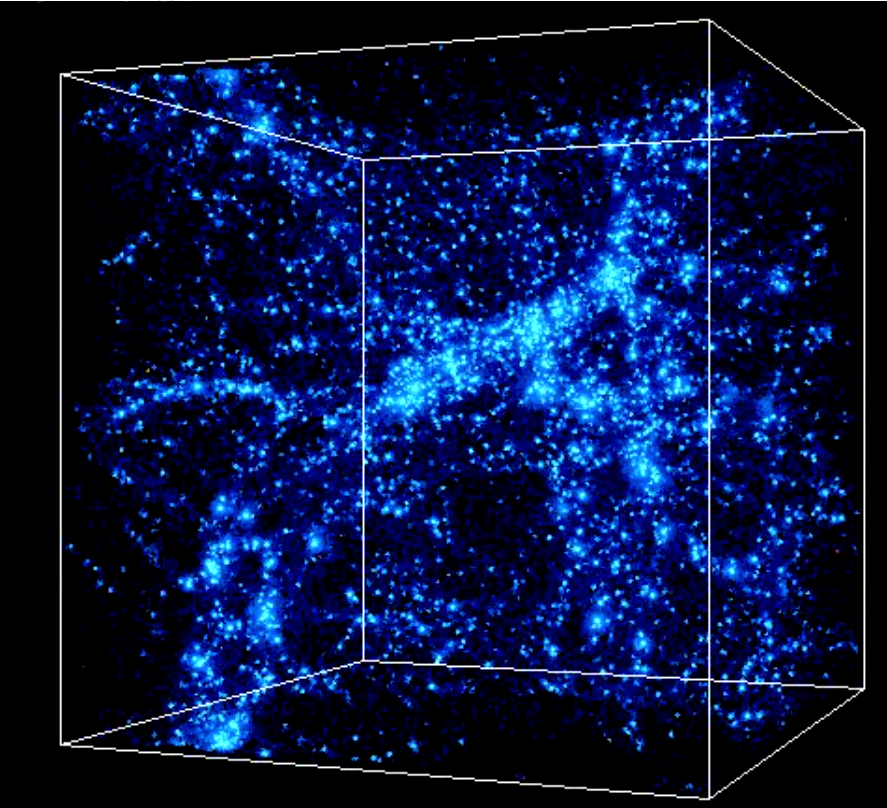 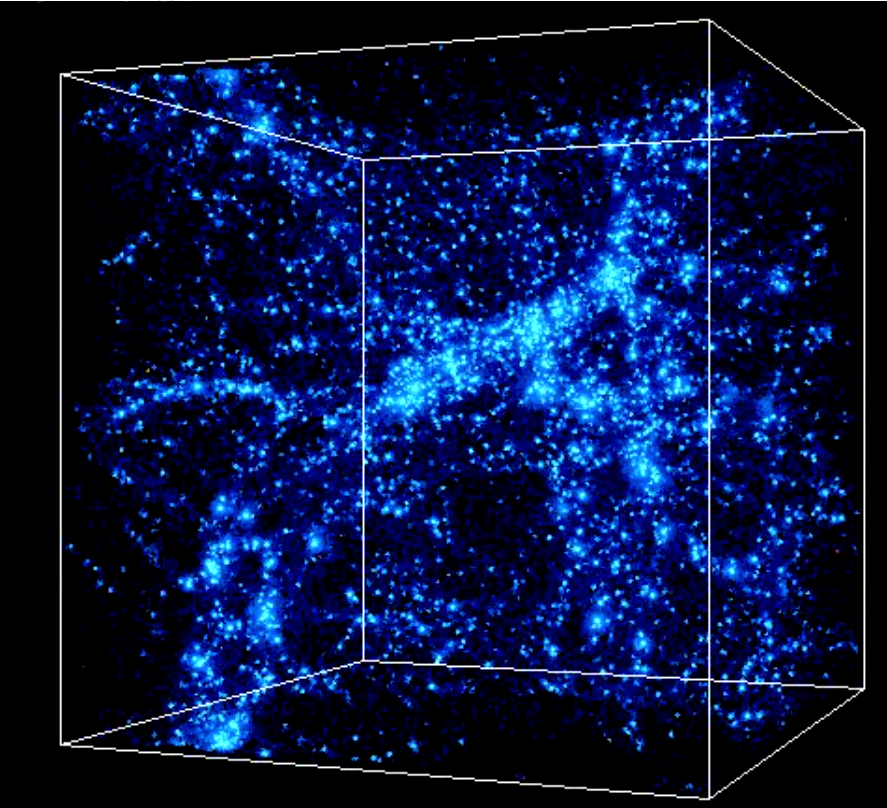 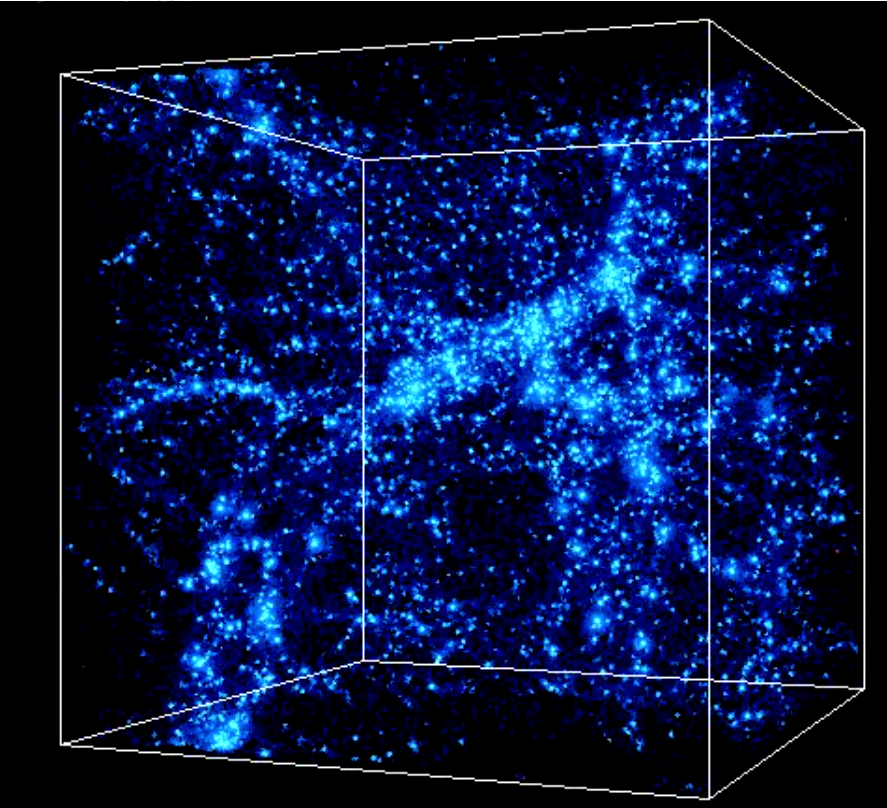 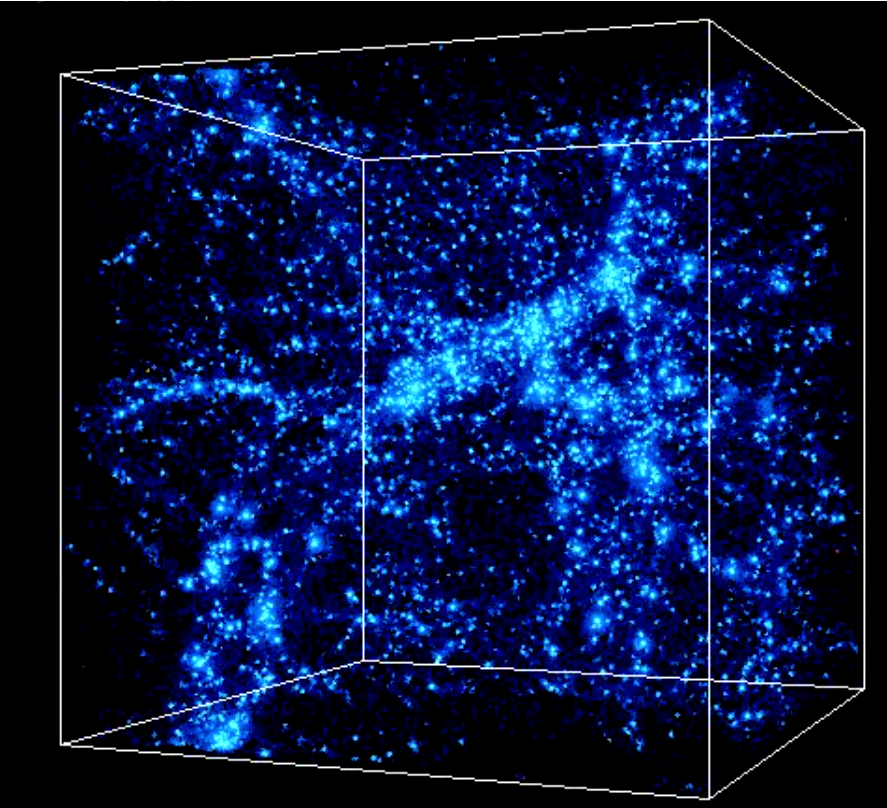 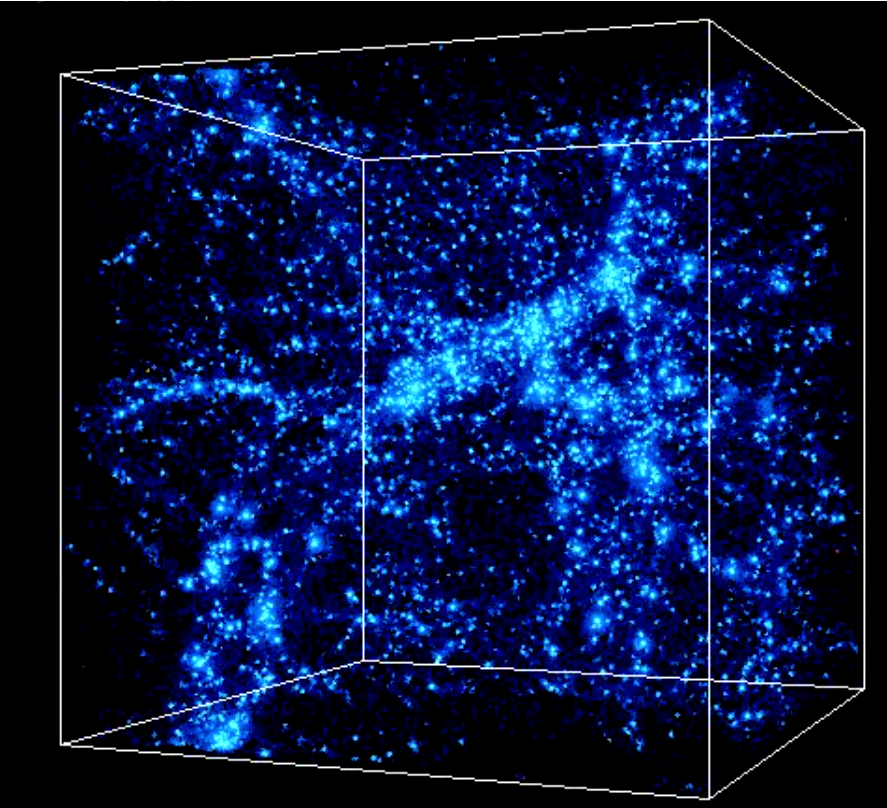 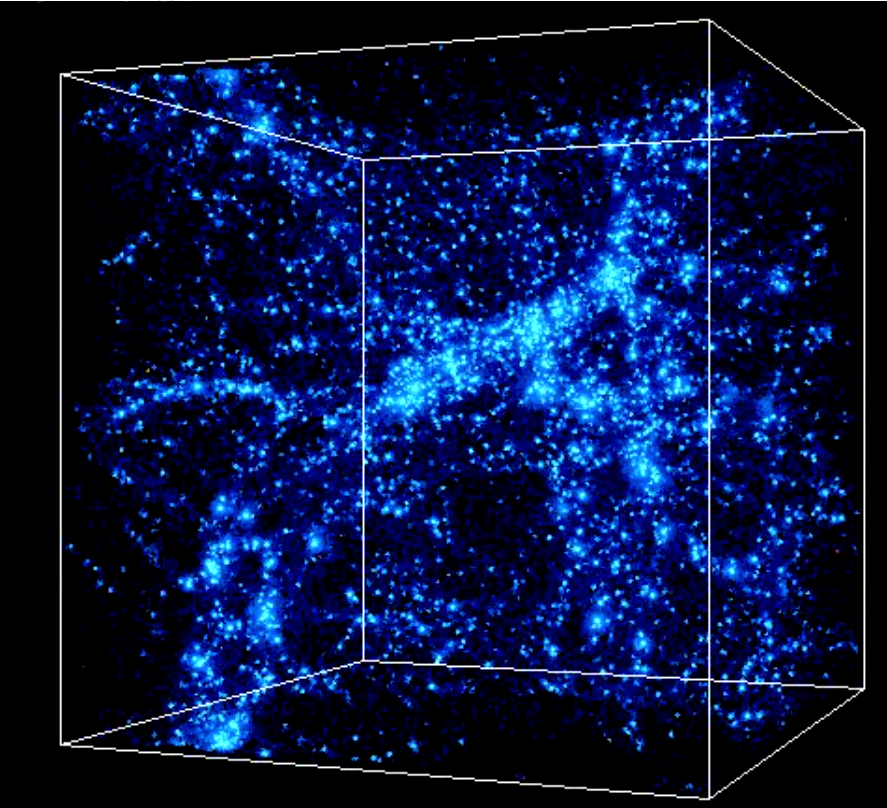 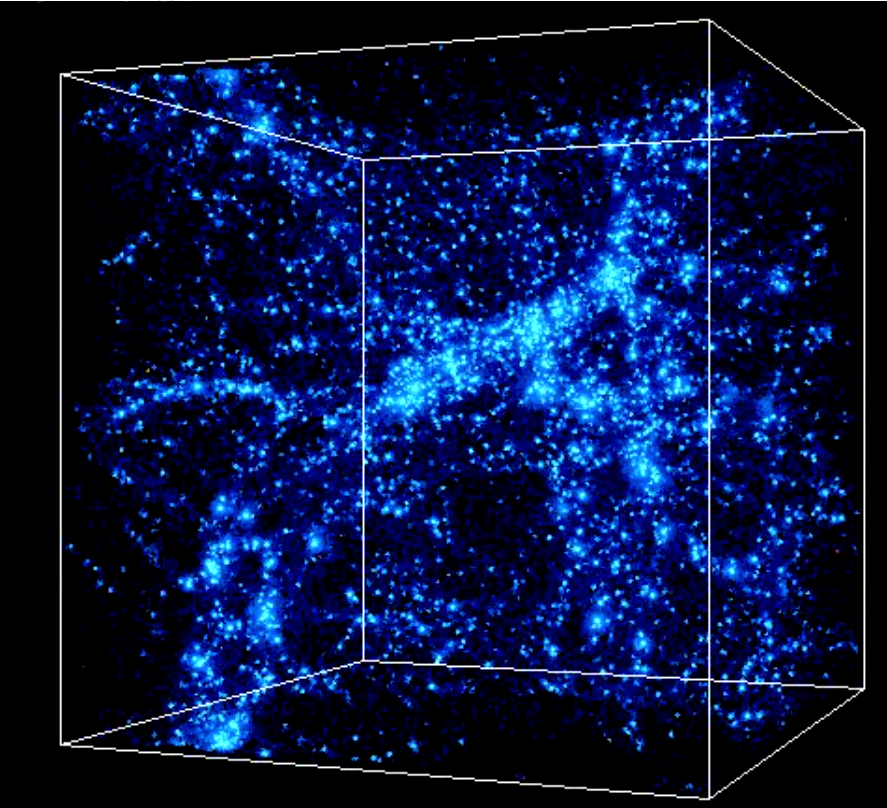 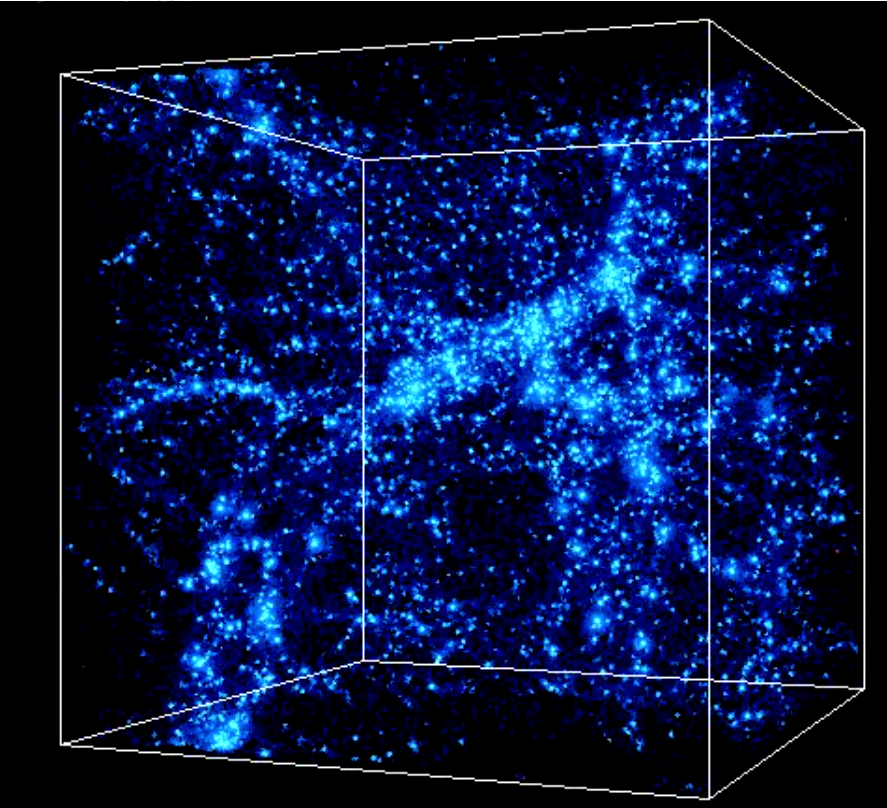 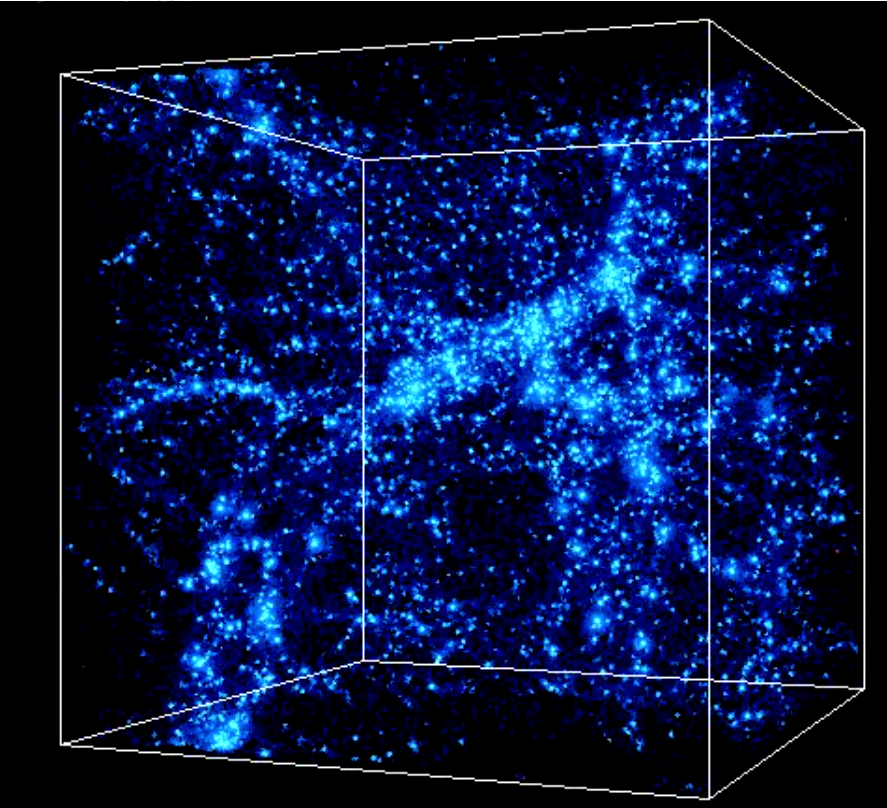 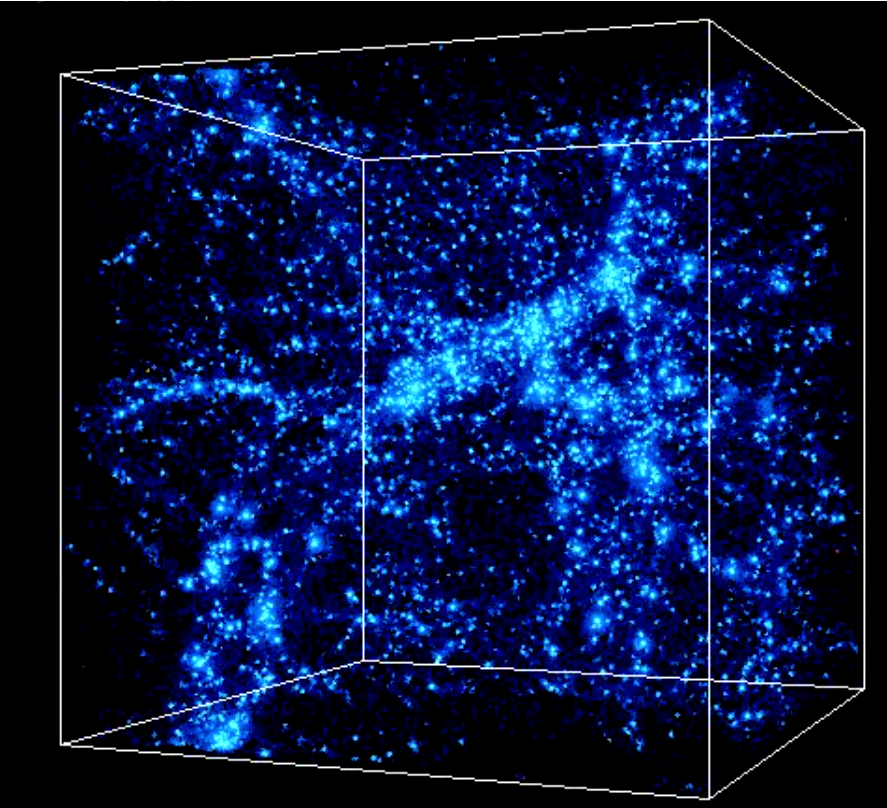 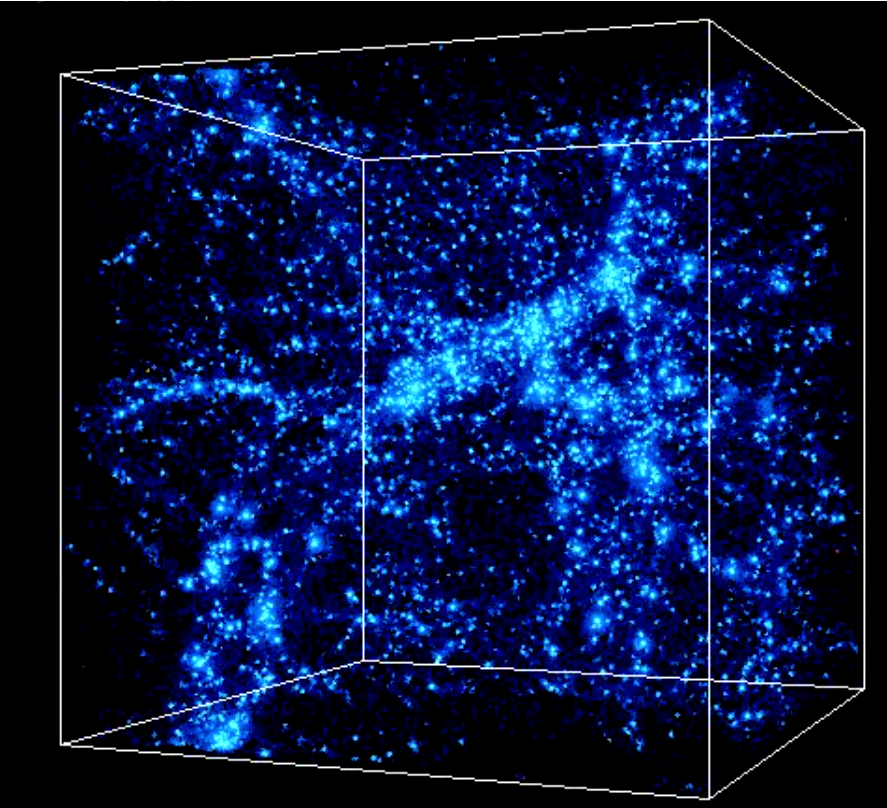 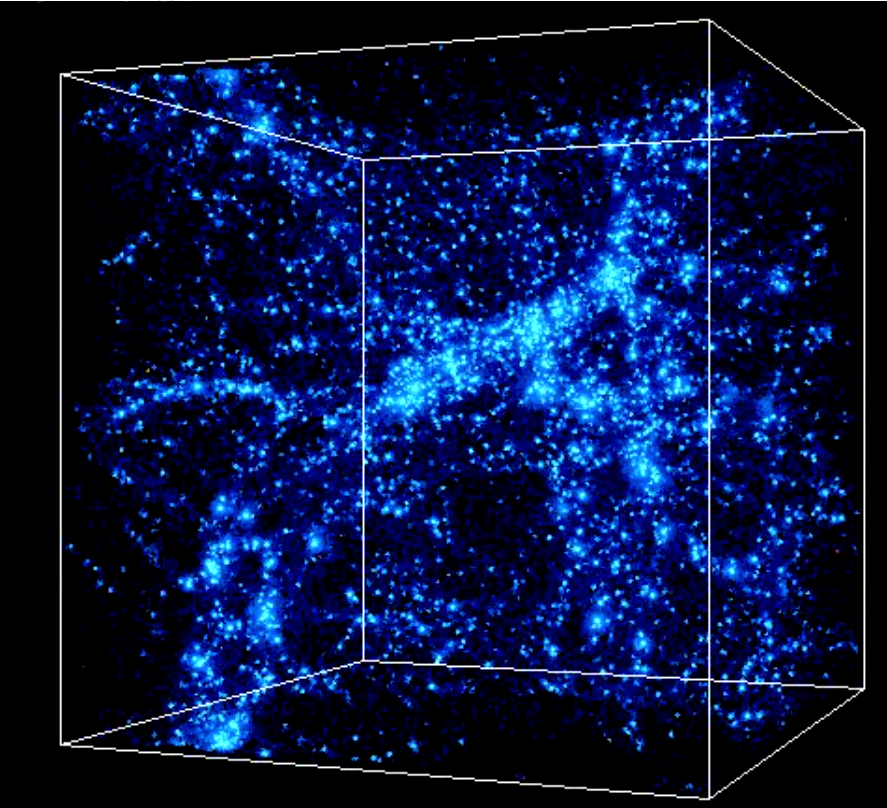 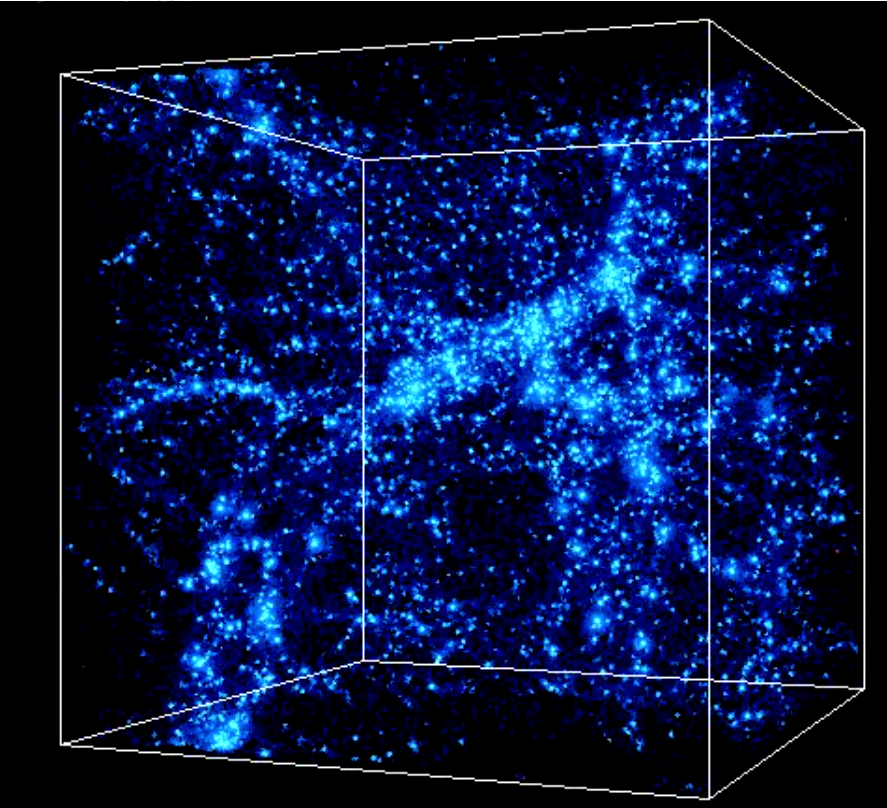 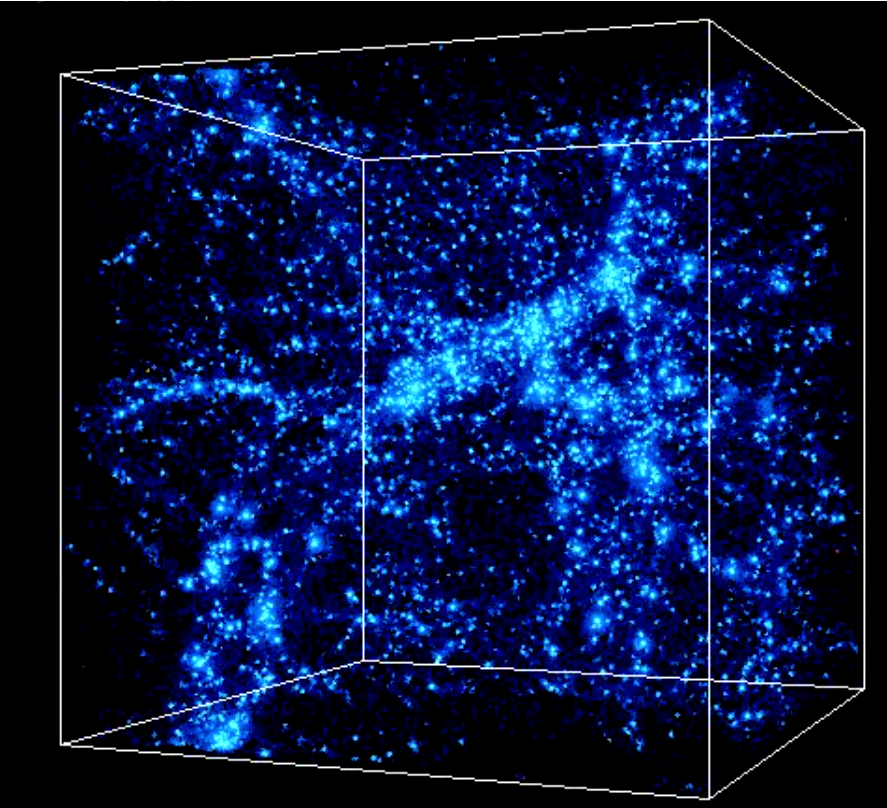 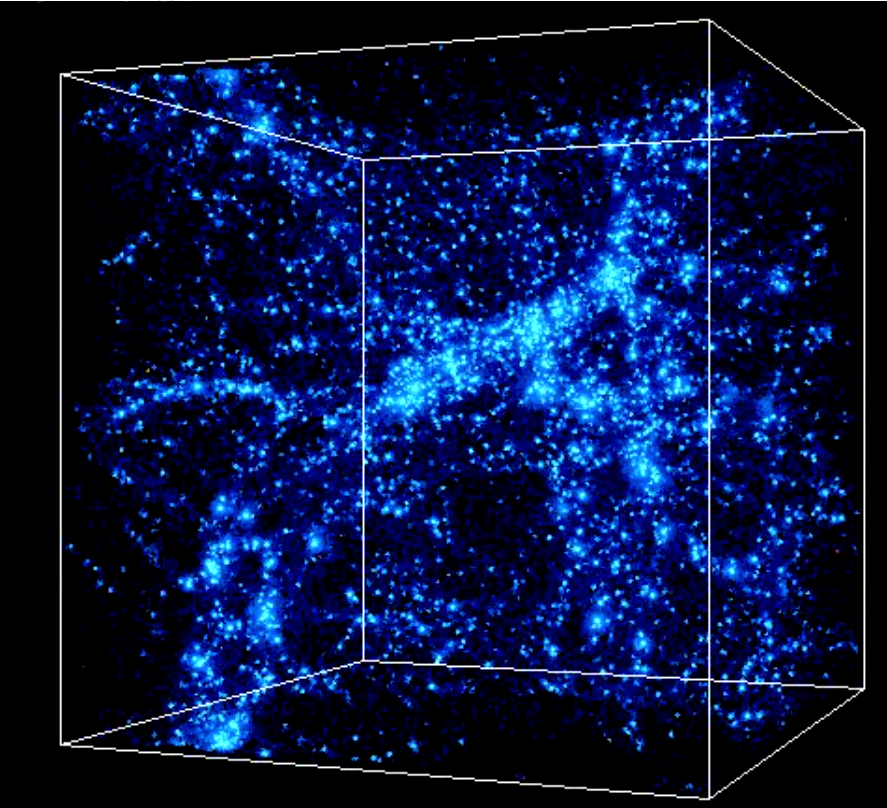 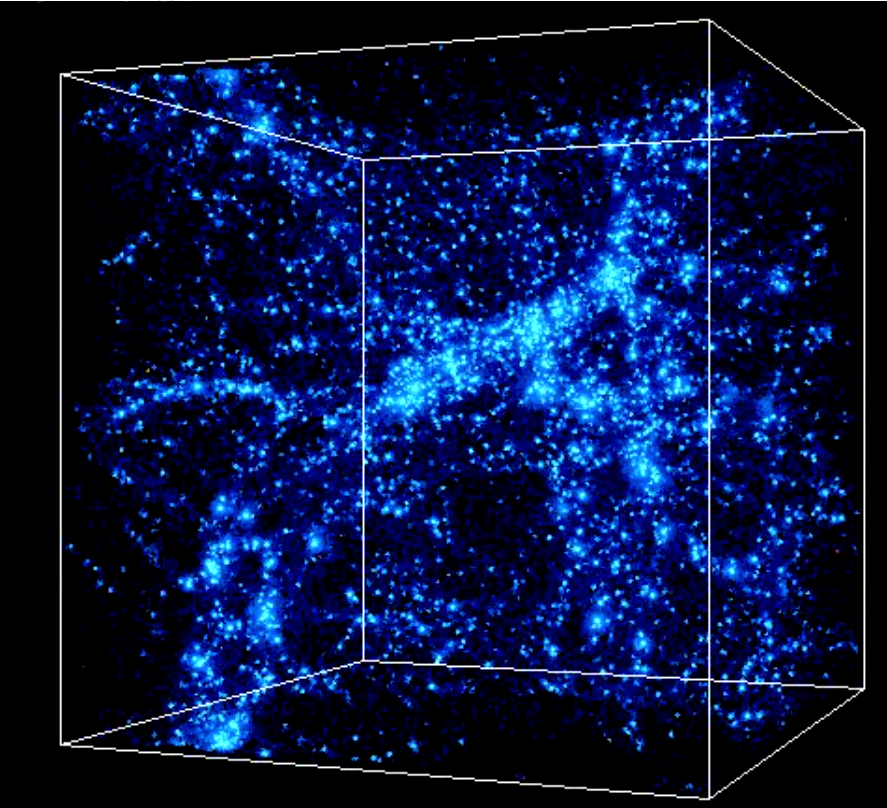 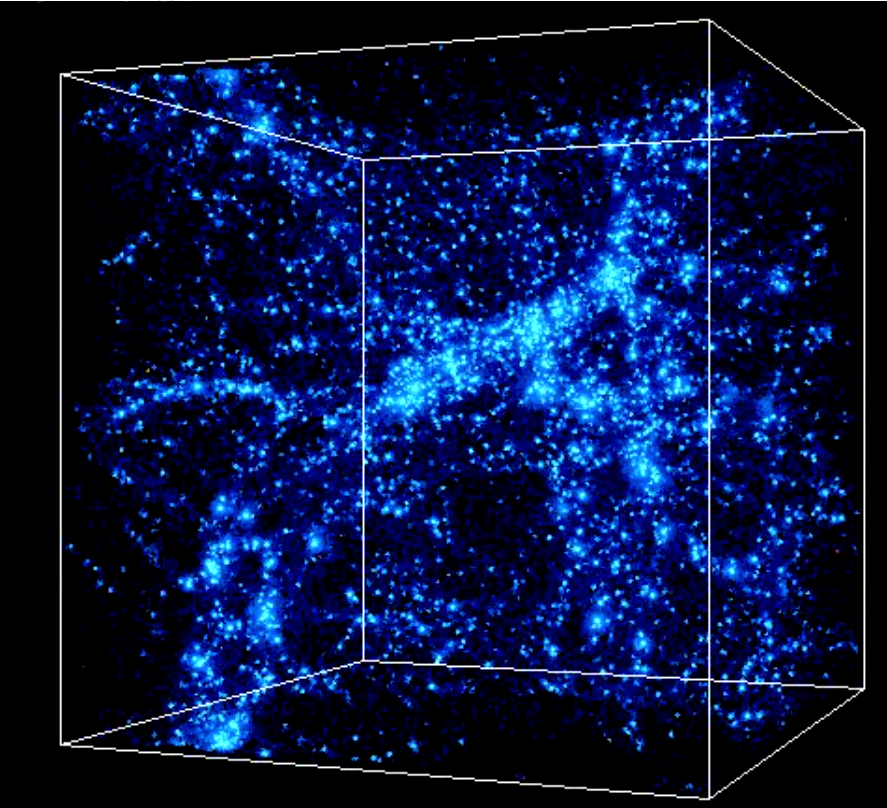 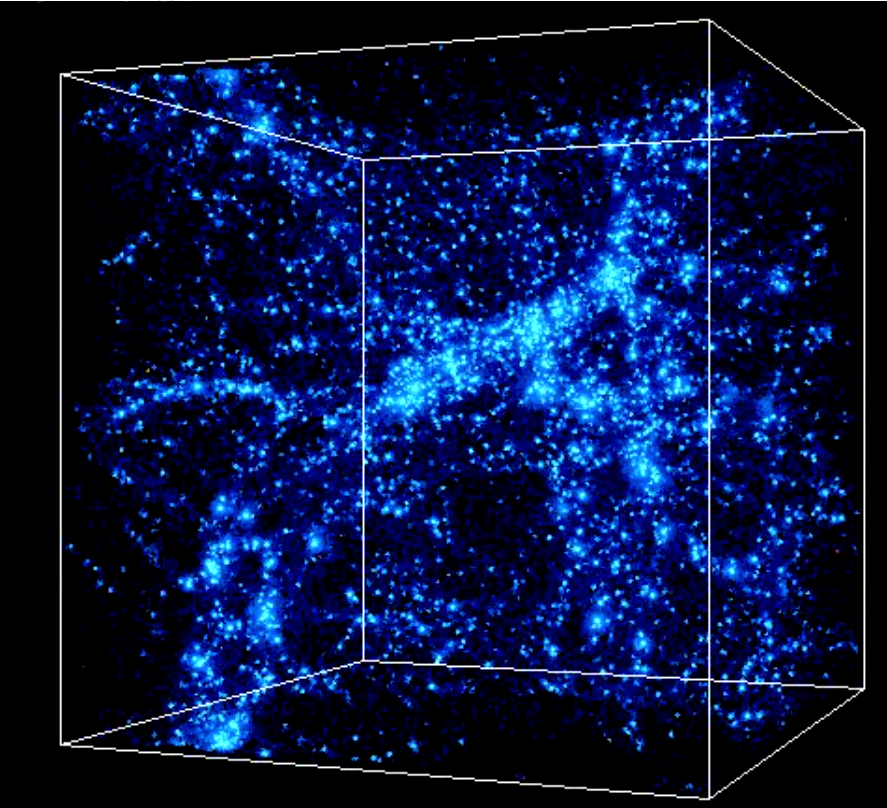 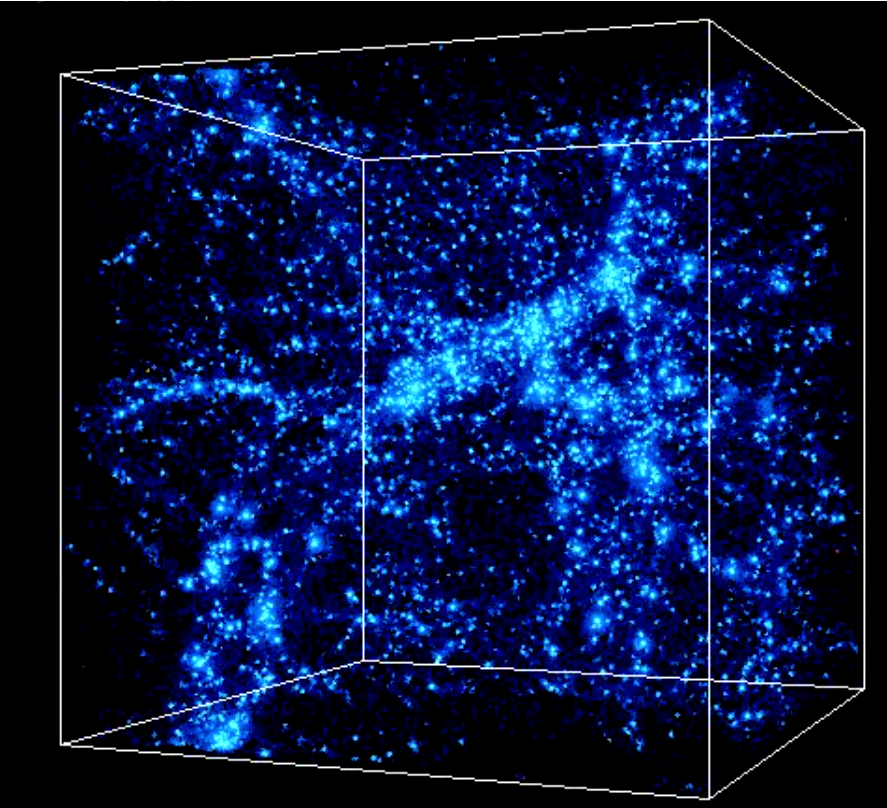 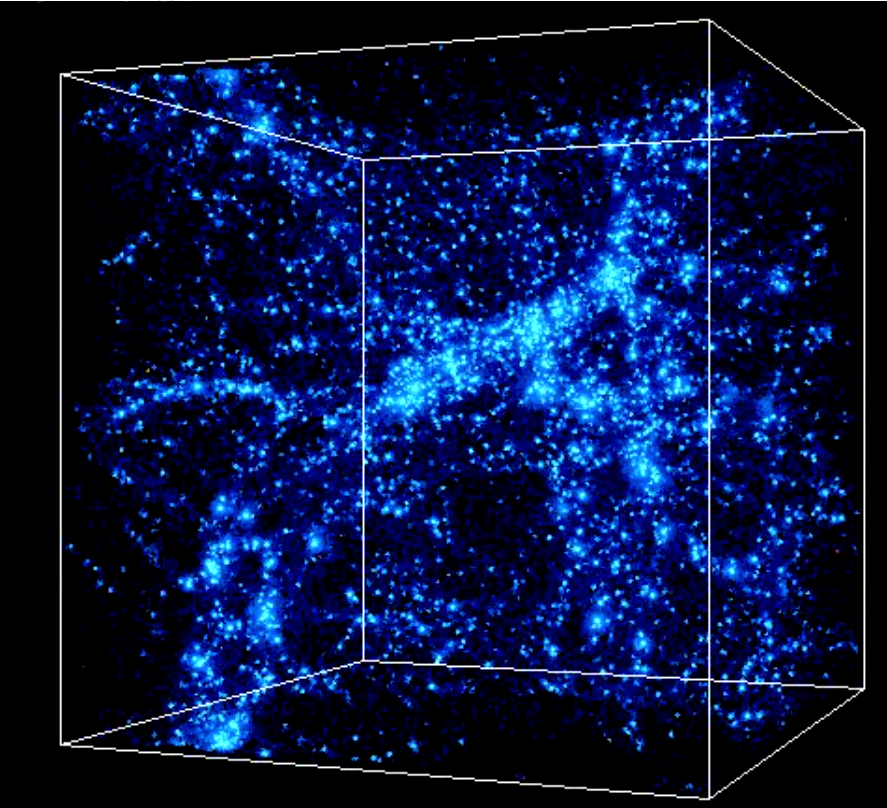 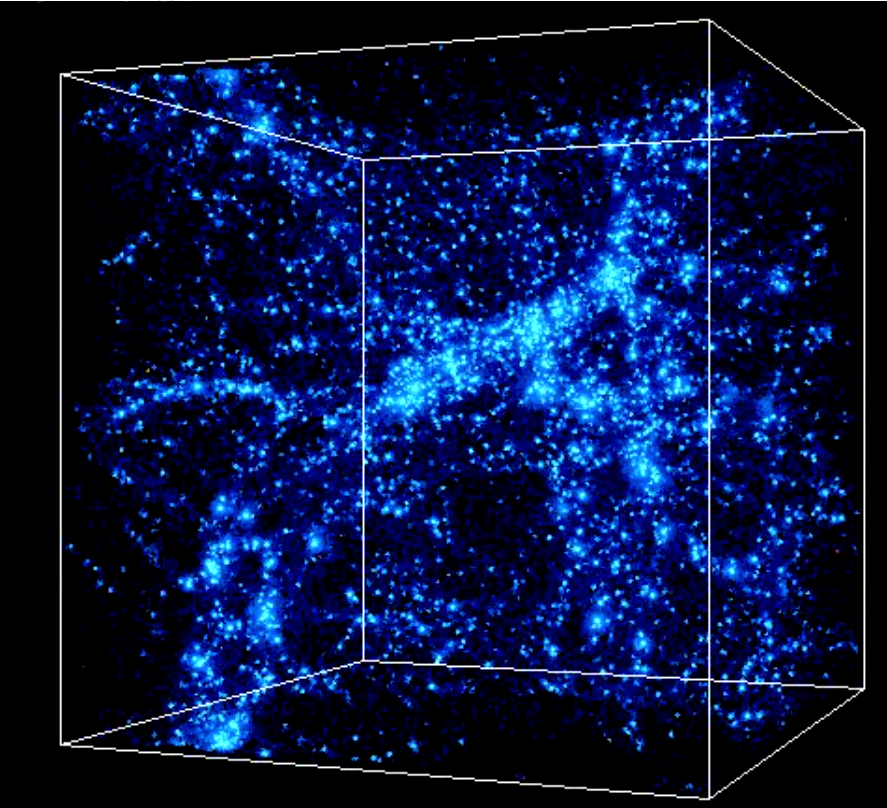 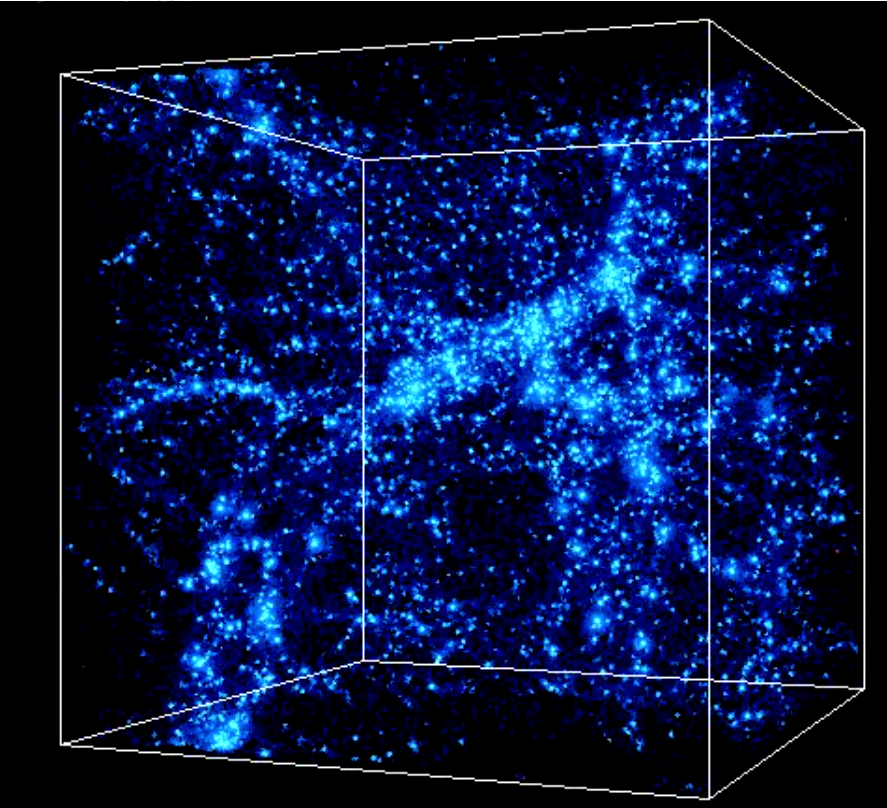 [Speaker Notes: Present you and work. Mention collaborators. Mention that you are open to questions, and that data science includes ML, etc.]
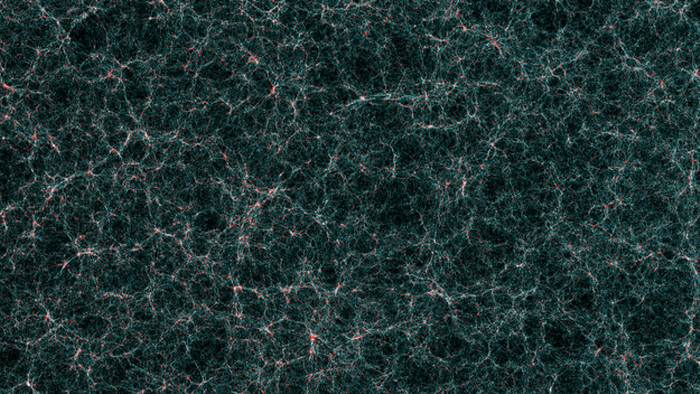 [Speaker Notes: Present you and work. Mention collaborators. Mention that you are open to questions, and that data science includes ML, etc.]
The starting idea
Can we use machine learning 
to generate cosmological simulations?
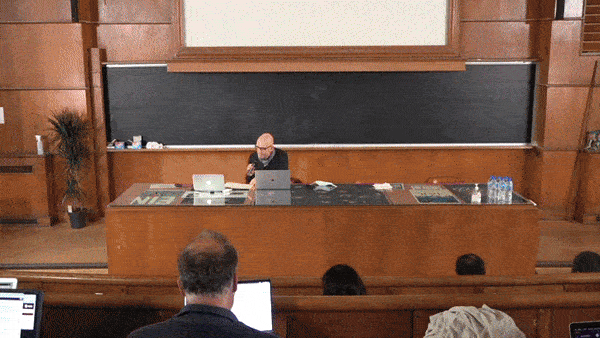 Click here for video
Summarising
Can we use machine learning 
to generate cosmological simulations?

No*




*but see talks by Mariia Drozdova and Philipp Denzel
CosmoPower: flexible emulation of cosmological power spectra
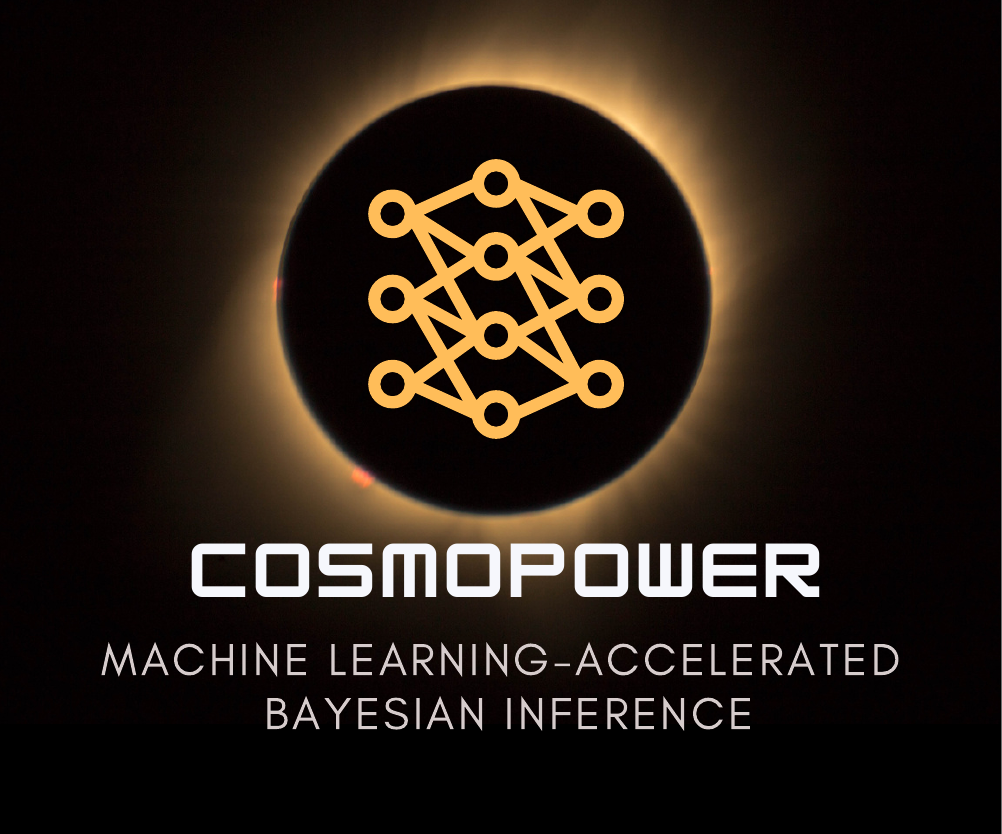 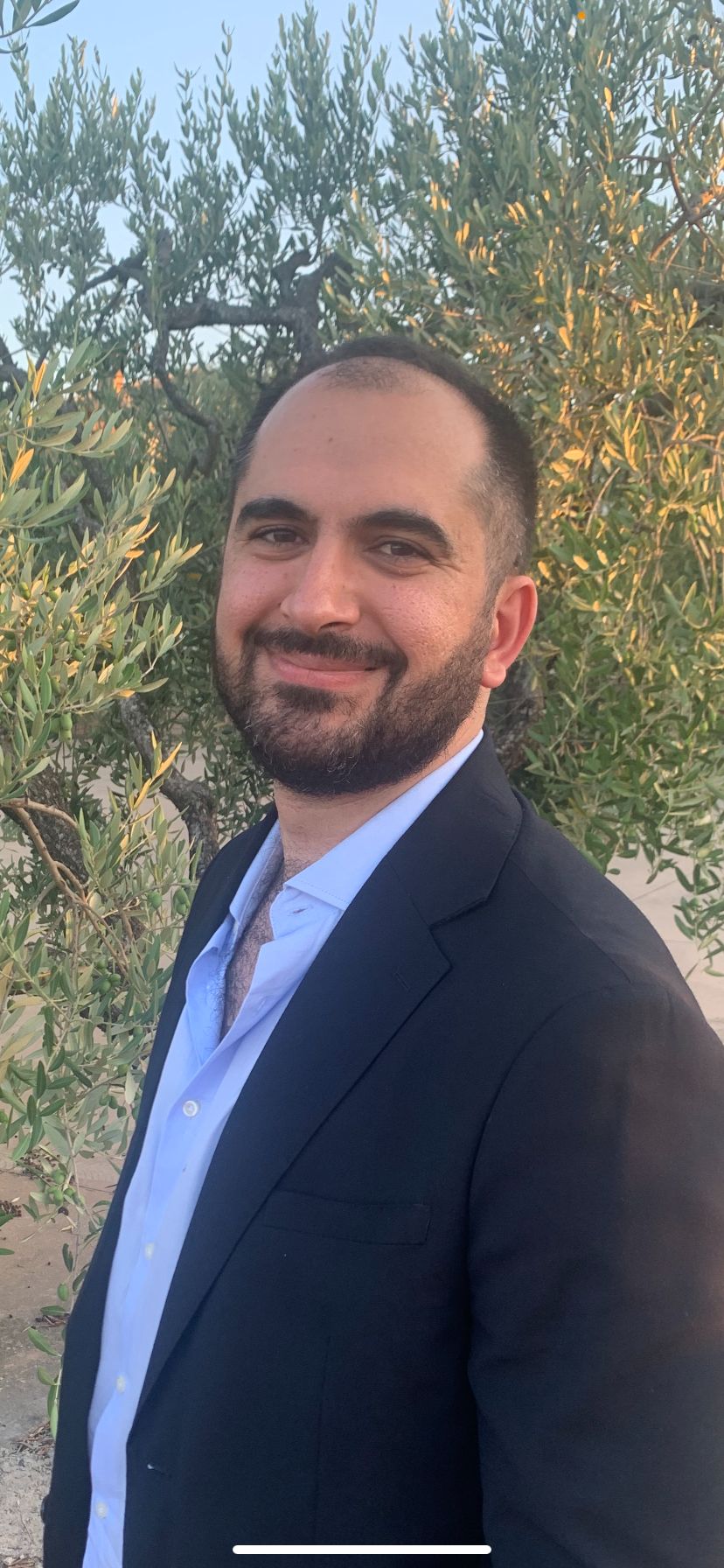 Code available
[Speaker Notes: Present yourself. You are going to talk about generative methods in Cosmology, as the title suggests. Mention other people that work with you.]
CosmoPower: flexible emulation of cosmological power spectra
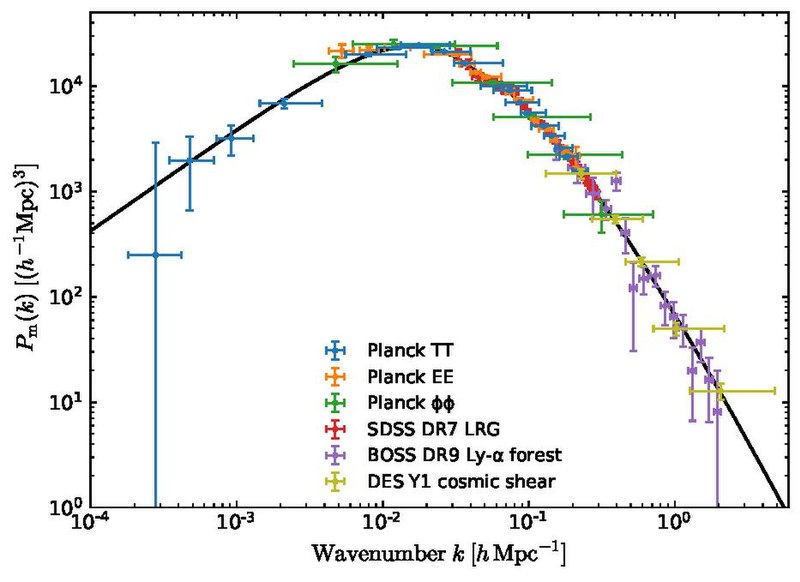 DISTILL
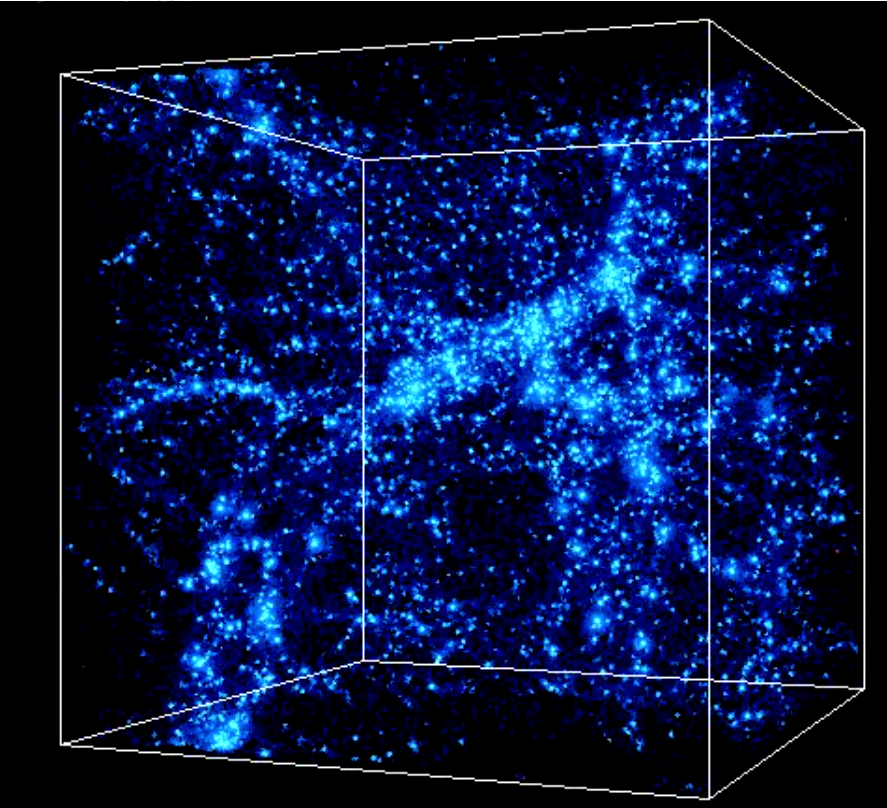 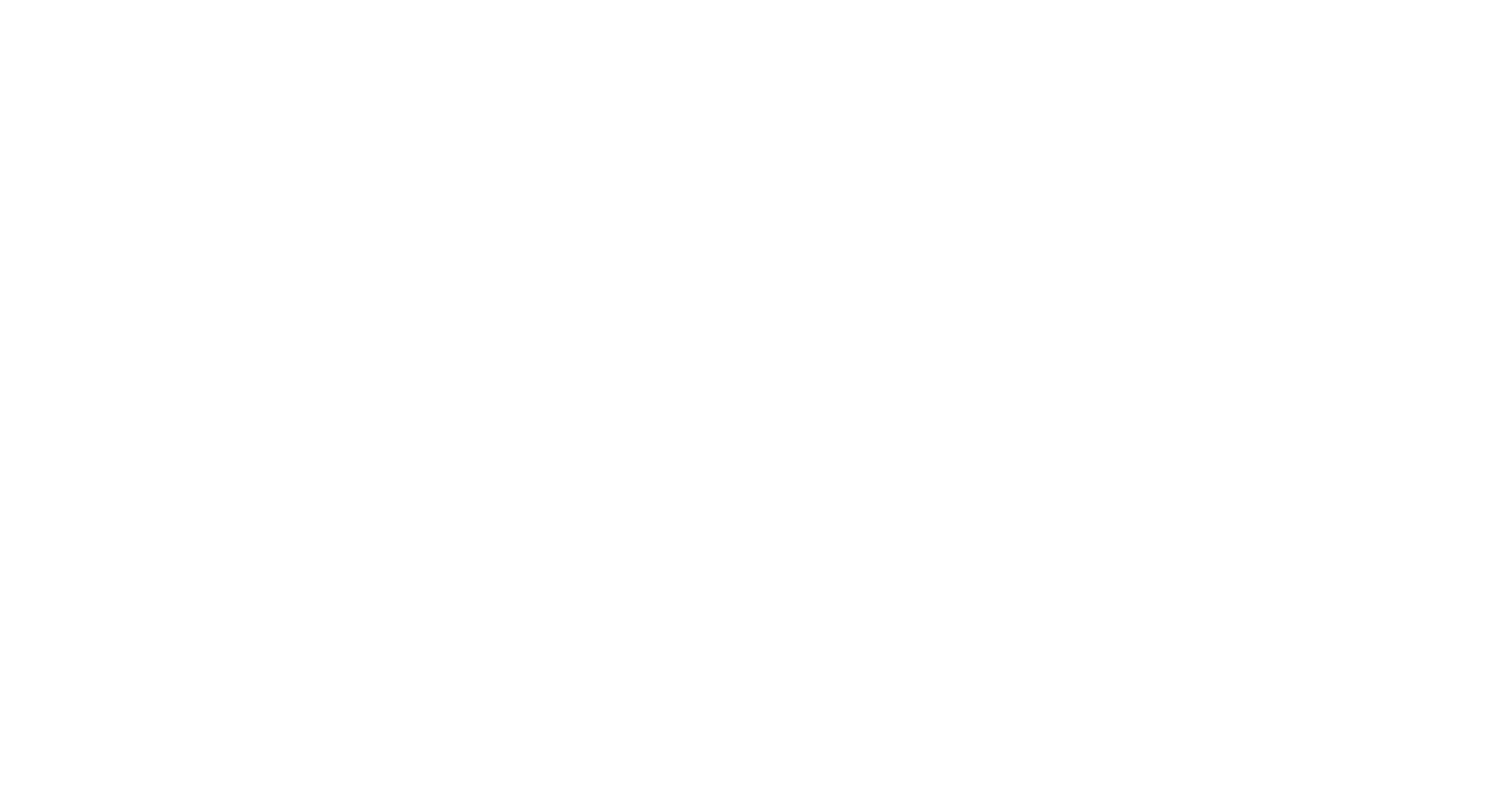 Theory
Measurements
[Speaker Notes: Present yourself. You are going to talk about generative methods in Cosmology, as the title suggests. Mention other people that work with you.]
CosmoPower: flexible emulation of cosmological power spectra
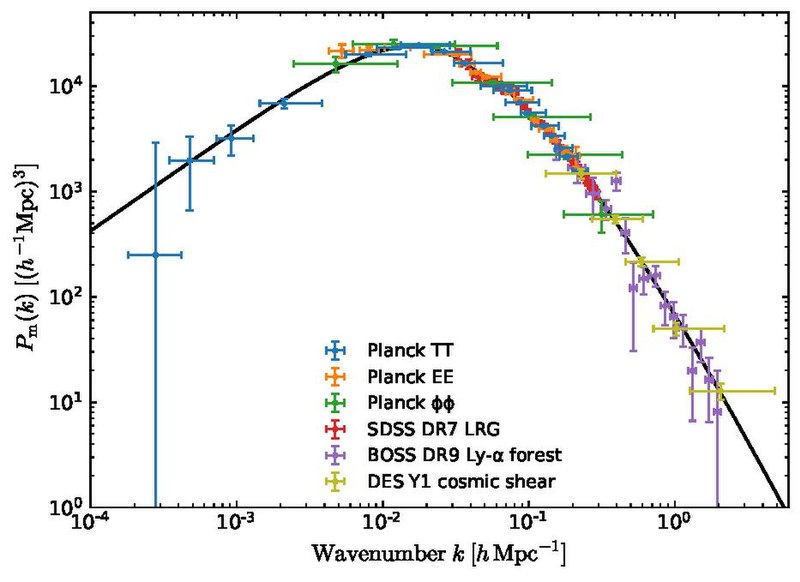 Create labelled training data
(
, ϴ)
Theory
Cosmological parameters
[Speaker Notes: Present yourself. You are going to talk about generative methods in Cosmology, as the title suggests. Mention other people that work with you.]
CosmoPower: flexible emulation of cosmological power spectra
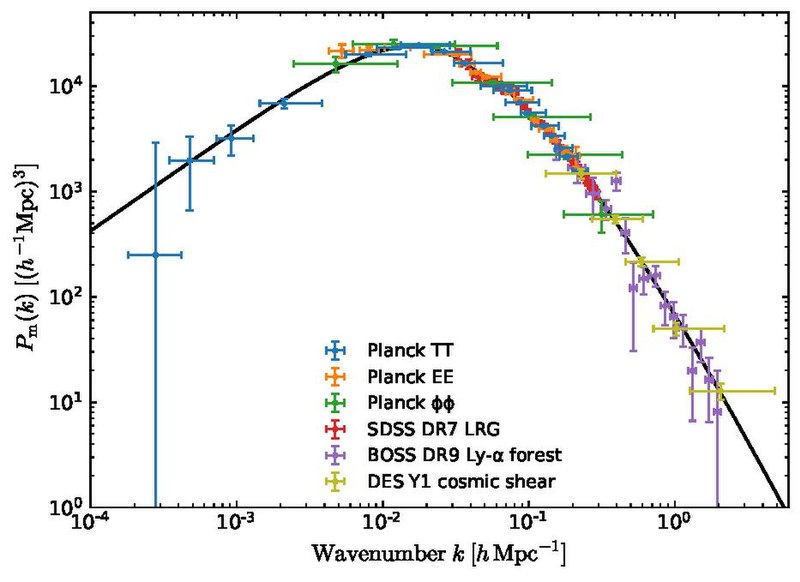 Create labelled training data


Train model
Theory
simple neural network
ϴ
[Speaker Notes: Present yourself. You are going to talk about generative methods in Cosmology, as the title suggests. Mention other people that work with you.]
CosmoPower: flexible emulation of cosmological power spectra
Create labelled training data


Train model


Plug trained model into posterior sampler
[Speaker Notes: Present yourself. You are going to talk about generative methods in Cosmology, as the title suggests. Mention other people that work with you.]
CosmoPower: flexible emulation of cosmological power spectra
Create labelled training data


Train model


Plug trained model into posterior sampler
Metropolis-HastingsNesteD samplingHamiltonian Monte Carlo 
…
[Speaker Notes: Present yourself. You are going to talk about generative methods in Cosmology, as the title suggests. Mention other people that work with you.]
CosmoPower: flexible emulation of cosmological power spectra
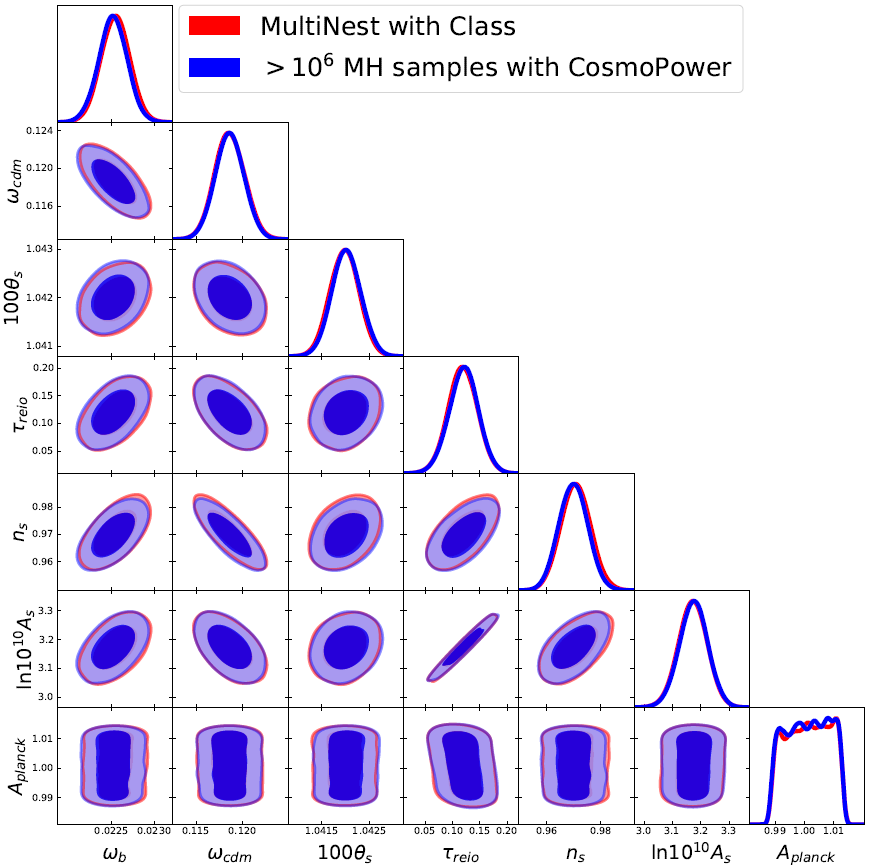 Standard analysis (48 cores, few hours)
CosmoPower (1 GPU, 15 seconds)
Planck 2018
Spurio Mancini, Piras et al., MNRAS
[Speaker Notes: Present yourself. You are going to talk about generative methods in Cosmology, as the title suggests. Mention other people that work with you.]
CosmoPower-JAX
JAX implementation of CosmoPower
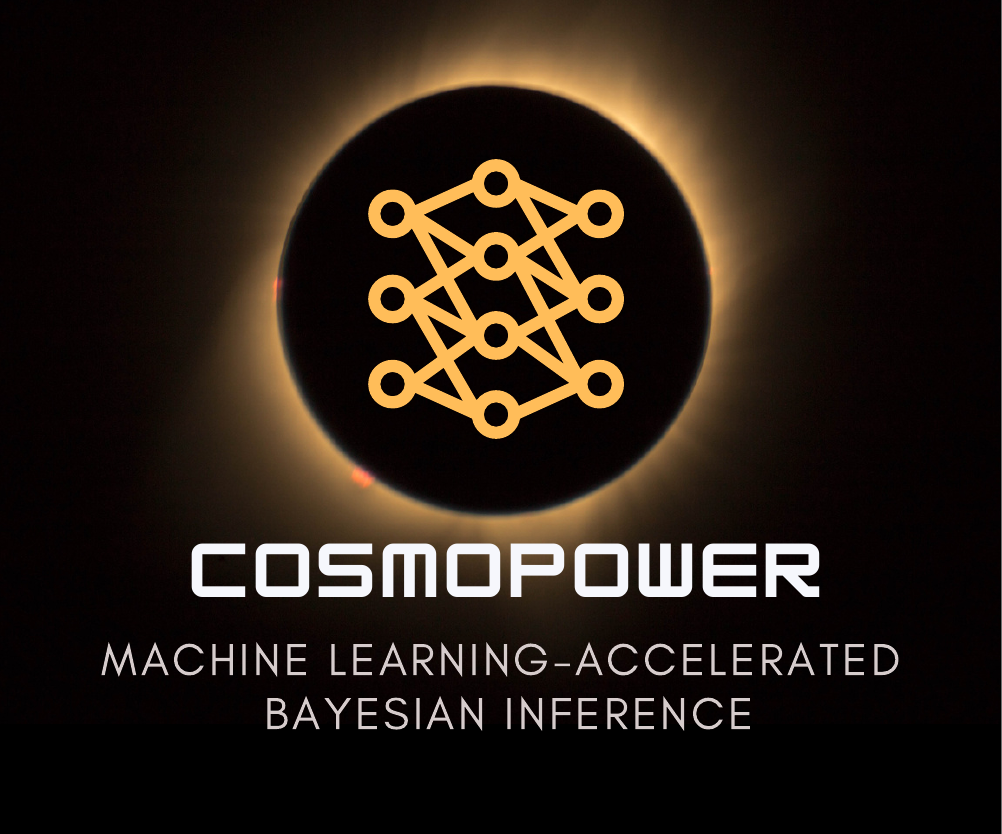 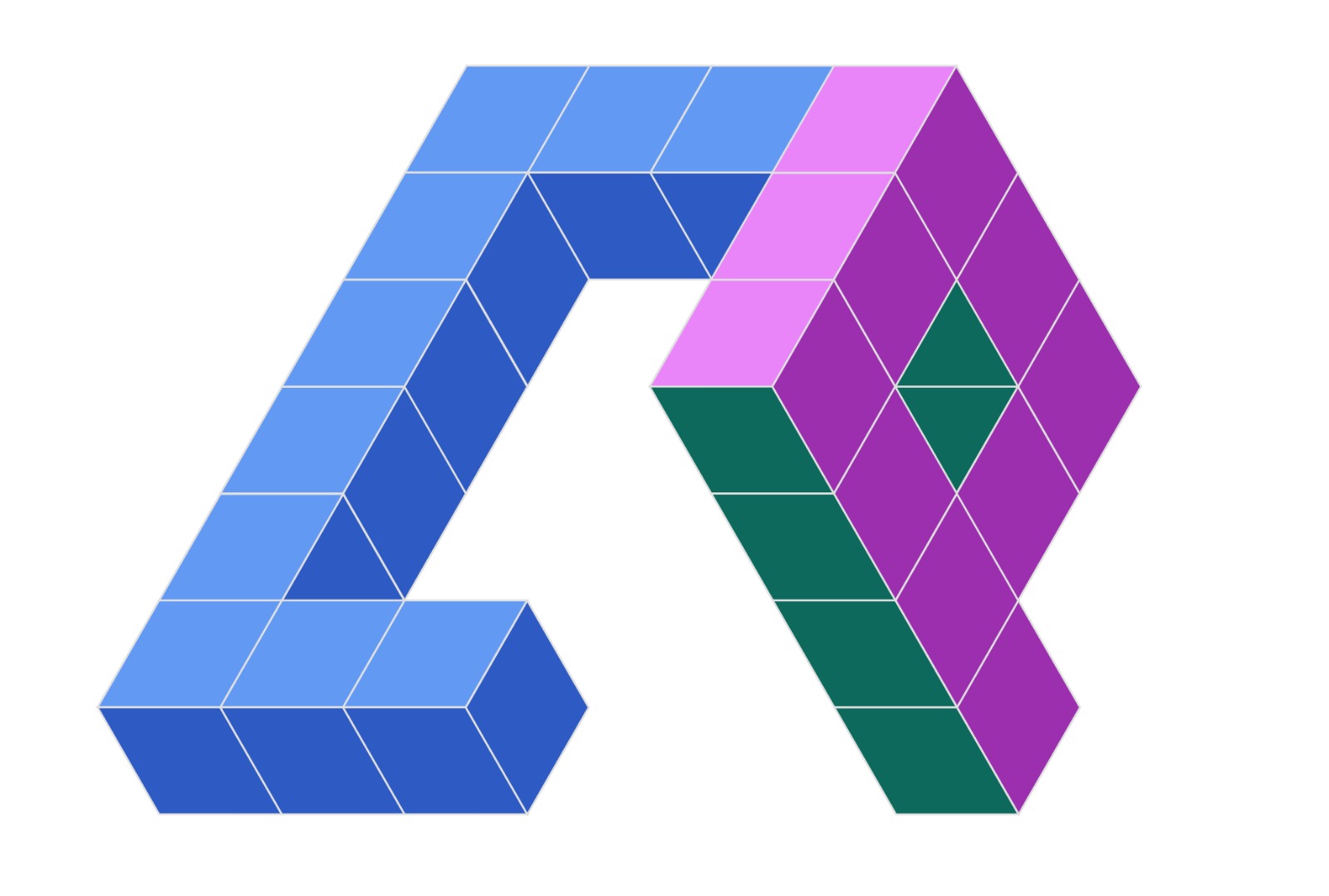 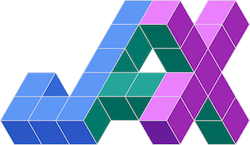 +
=
[Speaker Notes: Present yourself. You are going to talk about generative methods in Cosmology, as the title suggests. Mention other people that work with you.]
CosmoPower-JAX
JAX implementation of CosmoPower
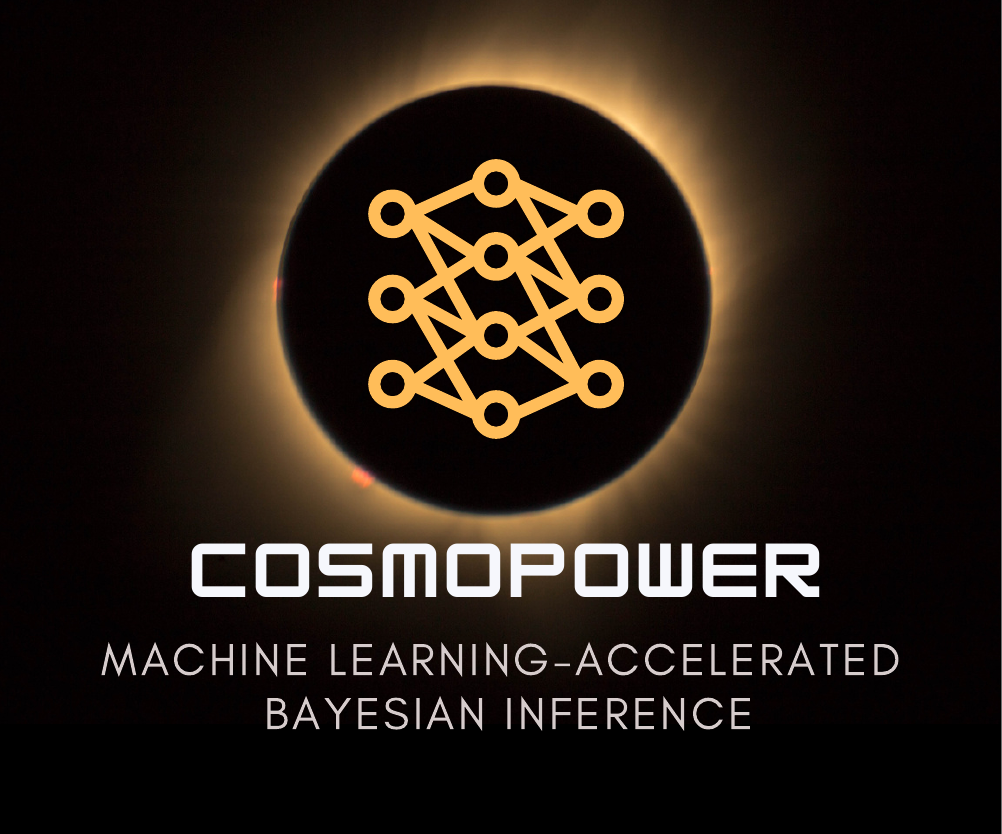 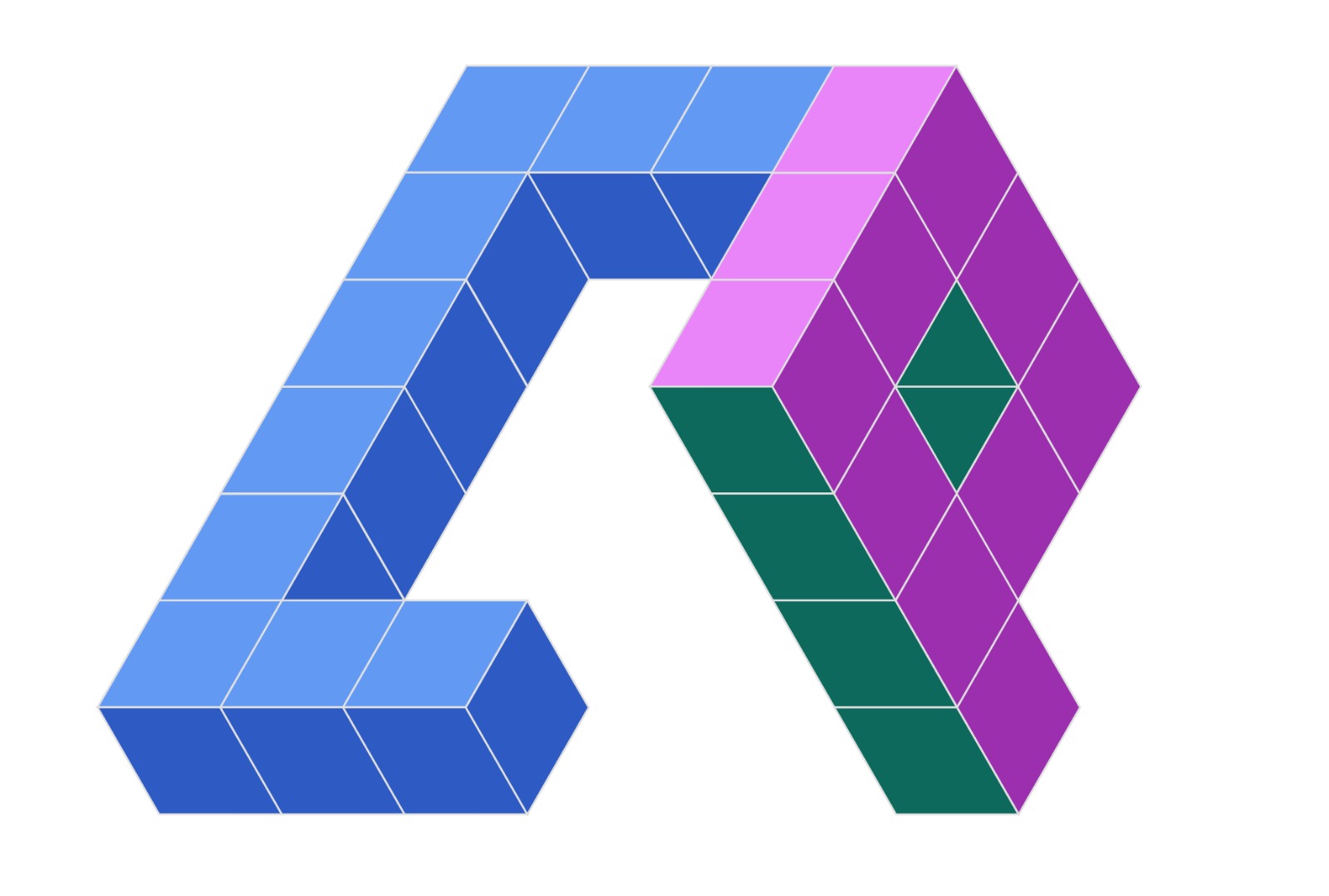 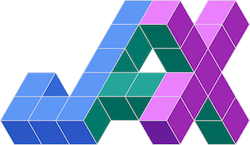 +
=
Code available
[Speaker Notes: Present yourself. You are going to talk about generative methods in Cosmology, as the title suggests. Mention other people that work with you.]
What is JAX?
Latest Google framework for machine learning
[Speaker Notes: Present yourself. You are going to talk about generative methods in Cosmology, as the title suggests. Mention other people that work with you.]
What is JAX?
Latest Google framework for machine learning


Replaces TensorFlow (?)
[Speaker Notes: Present yourself. You are going to talk about generative methods in Cosmology, as the title suggests. Mention other people that work with you.]
What is JAX?
Latest Google framework for machine learning


Replaces TensorFlow (?)


Essentially, NumPy on steroids
[Speaker Notes: Present yourself. You are going to talk about generative methods in Cosmology, as the title suggests. Mention other people that work with you.]
CosmoPower-JAX
JAX implementation of CosmoPower


Allows for fast and automatic differentiation on GPU  can run Hamiltonian Monte Carlo!
[Speaker Notes: Present yourself. You are going to talk about generative methods in Cosmology, as the title suggests. Mention other people that work with you.]
CosmoPower-JAX
JAX implementation of CosmoPower


Allows for fast and automatic differentiation on GPU  can run Hamiltonian Monte Carlo!
Hamiltonian Monte Carlo relies on DERIVATIVES of the likelihooD
[Speaker Notes: Present yourself. You are going to talk about generative methods in Cosmology, as the title suggests. Mention other people that work with you.]
CosmoPower-JAX
JAX implementation of CosmoPower


Allows for fast and automatic differentiation on GPU  can run Hamiltonian Monte Carlo!


And avoid finite differences…
[Speaker Notes: Present yourself. You are going to talk about generative methods in Cosmology, as the title suggests. Mention other people that work with you.]
Next-generation survey analysis in JAX
[Speaker Notes: Present yourself. You are going to talk about generative methods in Cosmology, as the title suggests. Mention other people that work with you.]
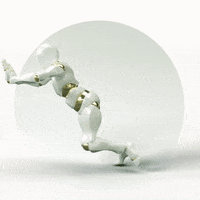 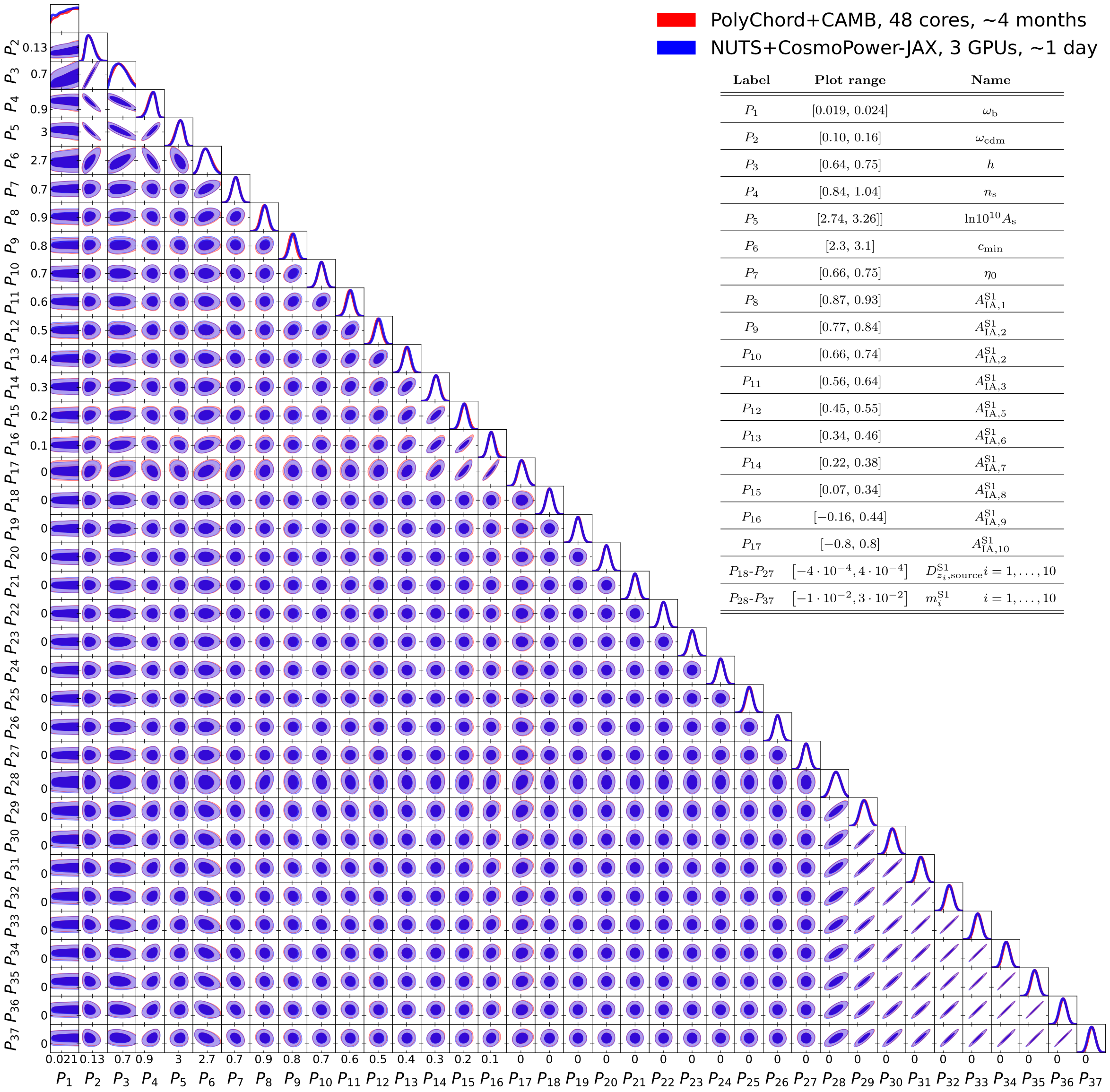 Next-generation survey analysis in JAX
Standard MCMC (48 cores, 4 months)
Hamiltonian MC + JAX emulator (3 GPUs, 1 day)
Cosmological parameters
Standard MCMC (cobaya, 48 cores, 4 months)
Hamiltonian MC (JAX emulator, 3 GPUs, 1 day)
Cosmic shear
(37 parameters)
Intrinsic alignment
Cosmic shear only
(37 parameters)
Redshift shift
Multiplication bias
[Speaker Notes: Present yourself. You are going to talk about generative methods in Cosmology, as the title suggests. Mention other people that work with you.]
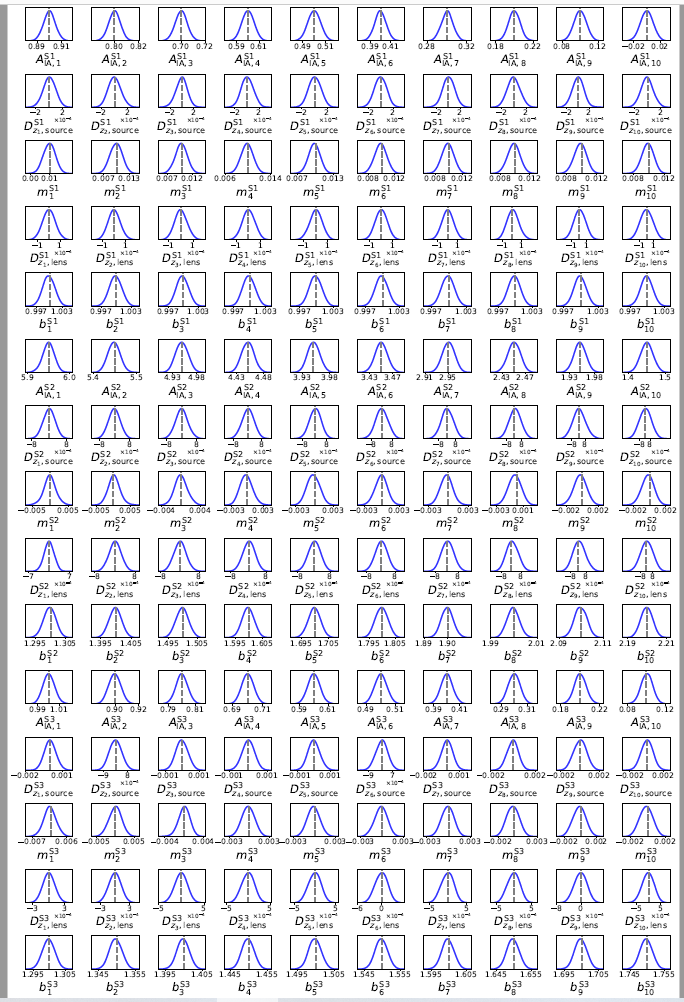 Joint survey analysis in JAX
Standard MCMC (48 cores, about 6 years)
Hamiltonian MC + JAX emulator (3 GPUs, 3 days)
3x(3x2)points statistics analysis: 157 parameters!
Piras & Spurio Mancini, Open Journal of Astrophysics, 2023
[Speaker Notes: Present yourself. You are going to talk about generative methods in Cosmology, as the title suggests. Mention other people that work with you.]
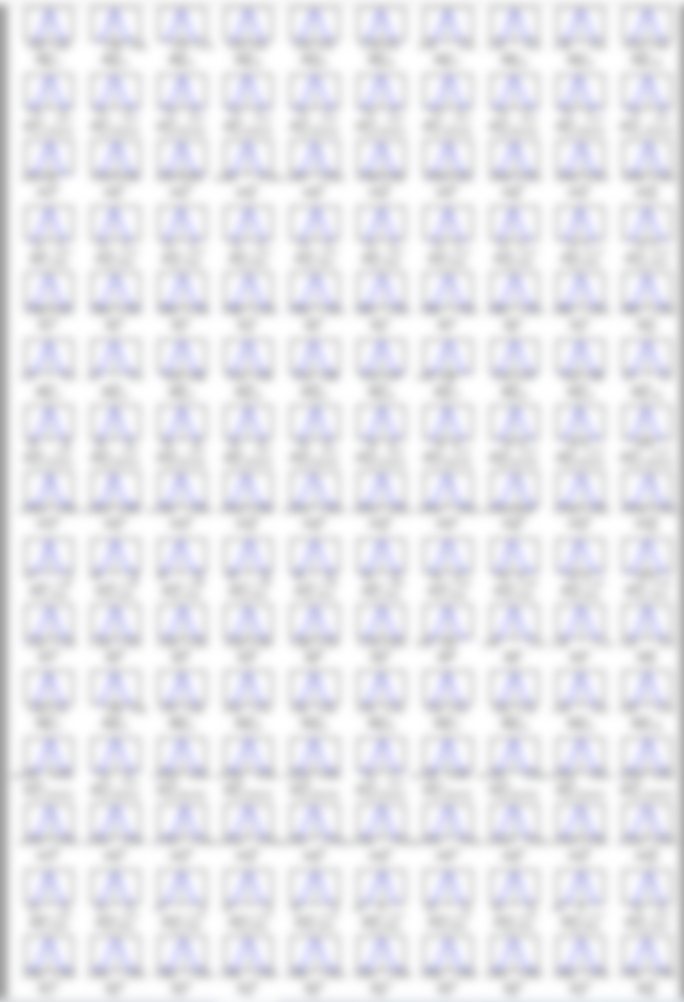 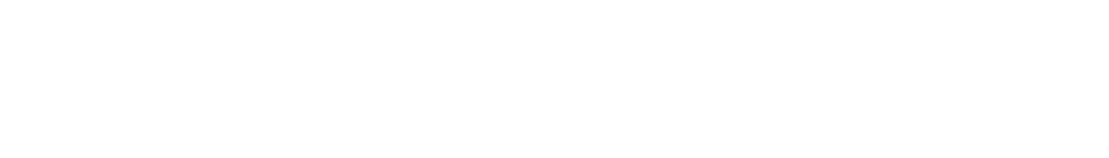 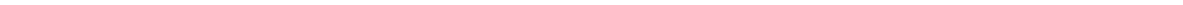 Standard MCMC (48 cores, about 6 years)
Hamiltonian MC + JAX emulator (3 GPUs, 3 days)
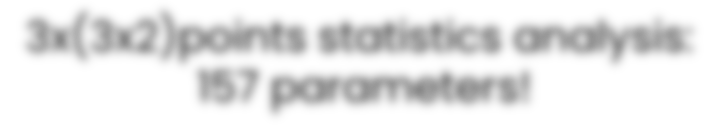 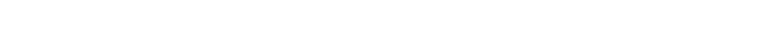 [Speaker Notes: Present yourself. You are going to talk about generative methods in Cosmology, as the title suggests. Mention other people that work with you.]
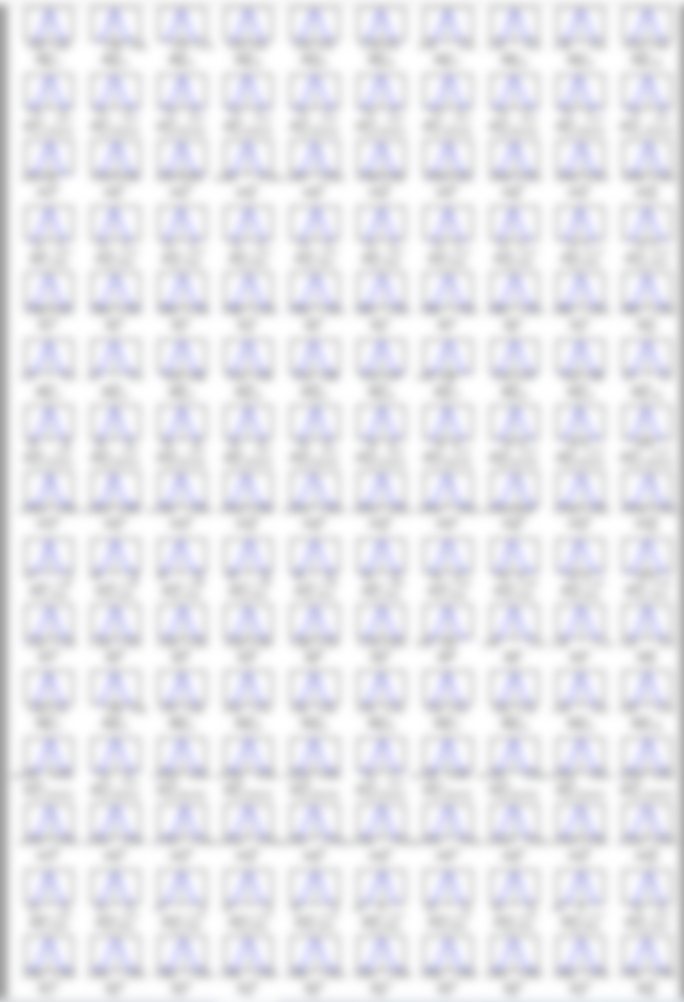 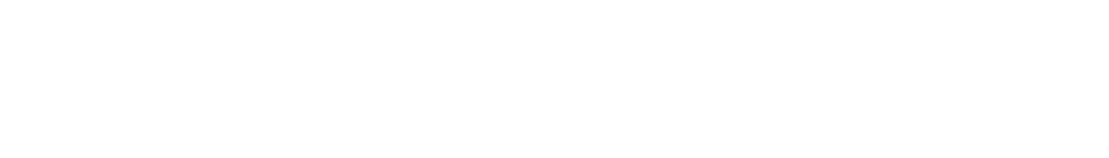 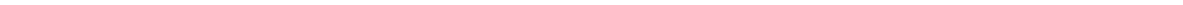 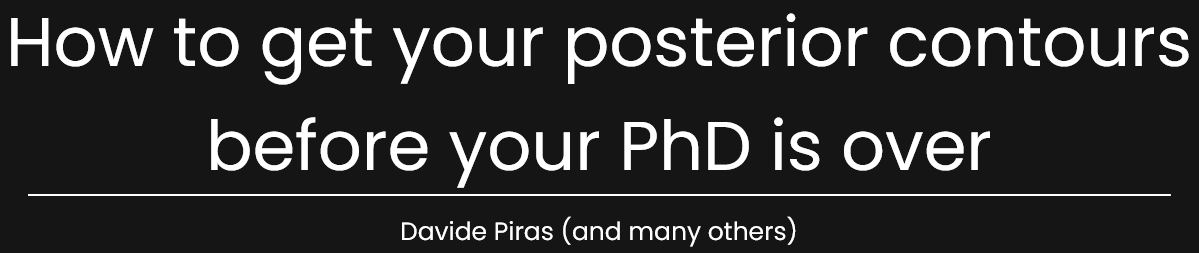 Standard MCMC (48 cores, about 6 years)
Hamiltonian MC + JAX emulator (3 GPUs, 3 days)
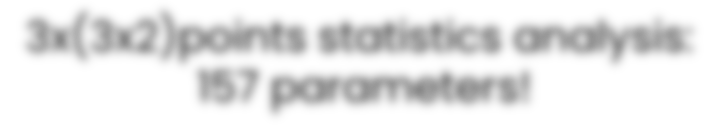 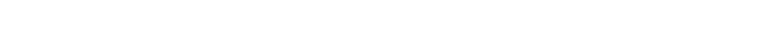 [Speaker Notes: Present yourself. You are going to talk about generative methods in Cosmology, as the title suggests. Mention other people that work with you.]
Not limited to cosmology!
Slow forward models are ubiquitous
[Speaker Notes: Present yourself. You are going to talk about generative methods in Cosmology, as the title suggests. Mention other people that work with you.]
Not limited to cosmology!
Slow forward models are ubiquitous



Example: seismic activity
Piras et al., Geophysics Journal International
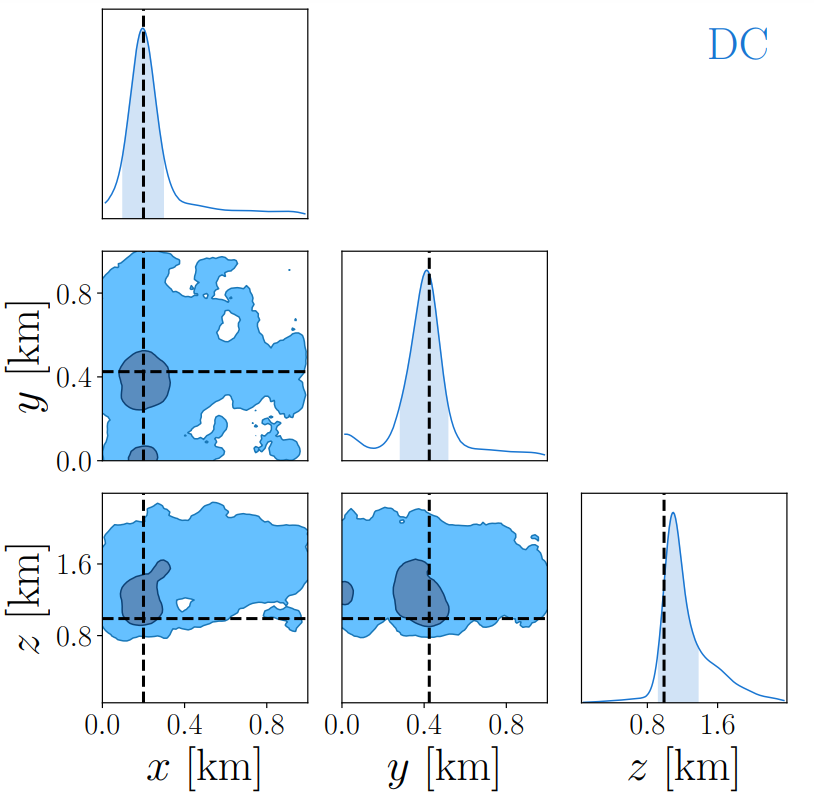 Posterior contours of seismic event
coordinates
COORDINATES
[Speaker Notes: Present yourself. You are going to talk about generative methods in Cosmology, as the title suggests. Mention other people that work with you.]
Conclusions
Machine learning can accelerate forward models, but a lot of work still to do
Conclusions
Machine learning can accelerate forward models, but a lot of work still to do



Are Bayesian analyses performed in the SKA community?
Conclusions
Machine learning can accelerate forward models, but a lot of work still to do



Are Bayesian analyses performed in the SKA community?



And are they fast enough?
Conclusions
Machine learning can accelerate forward models, but a lot of work still to do



Are Bayesian analyses performed in the SKA community?



And are they fast enough?
Happy to talk more!
Extra slides (and memes)
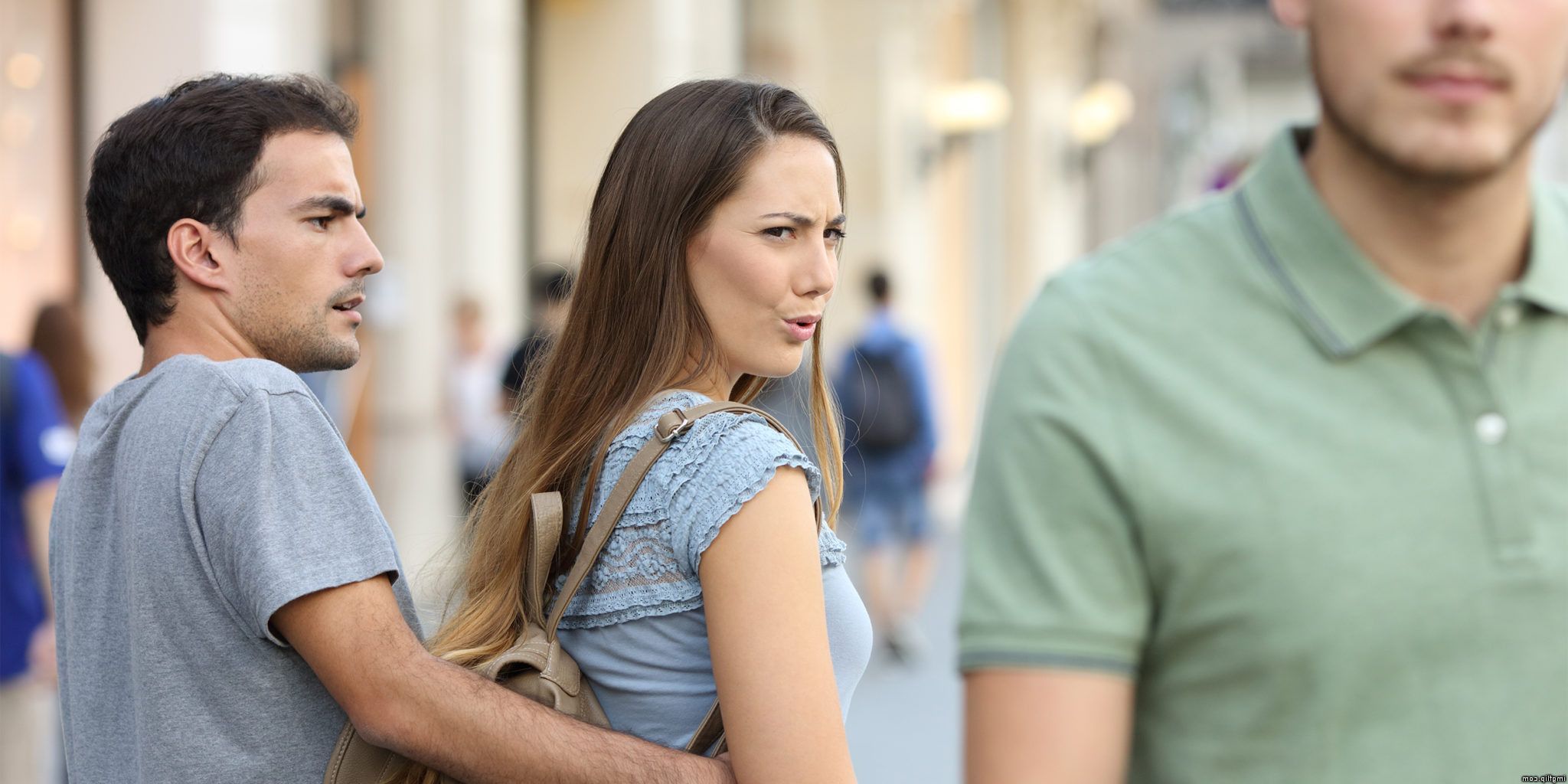 >103 SIMULATIONS
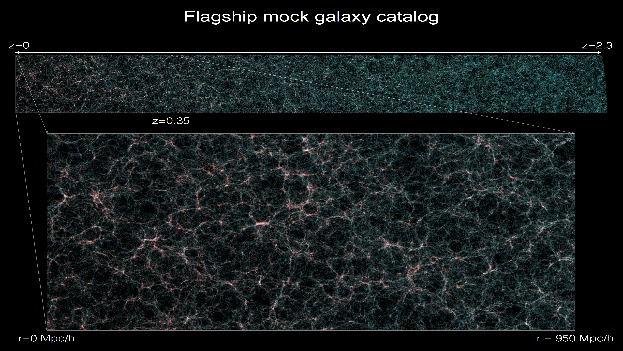 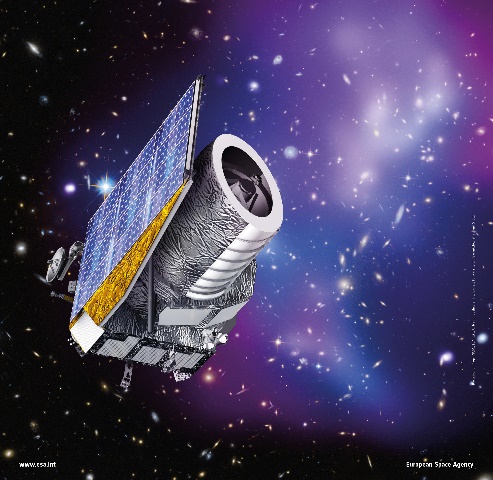 FLAGSHIP SIMULATION
EUCLID